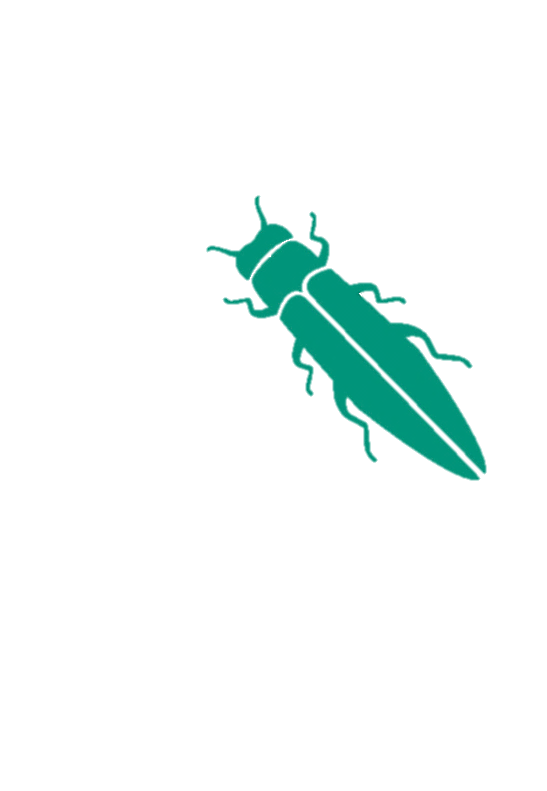 EMERALD ASH BORERBiologySigns and Symptoms
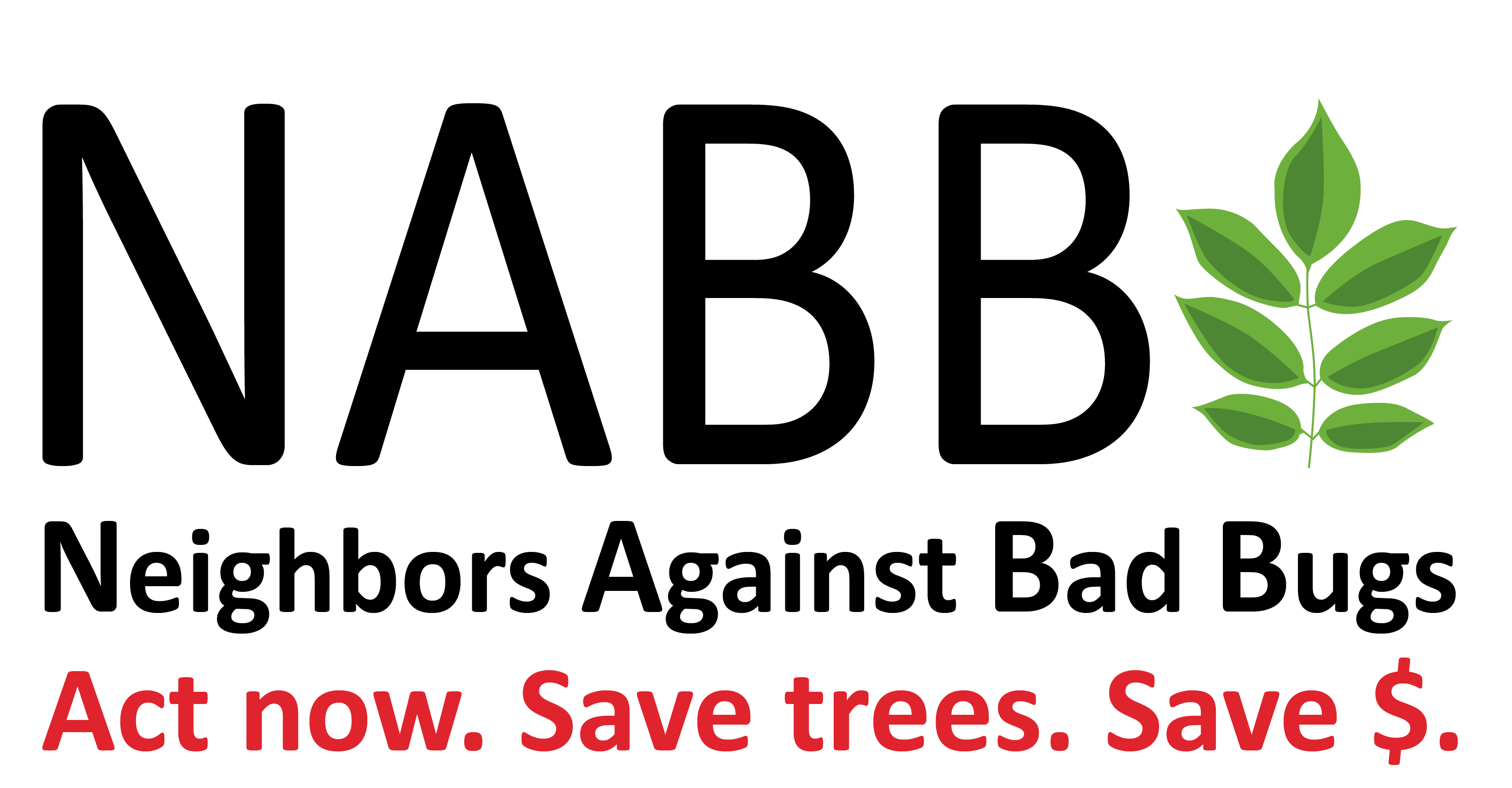 Forest Pest Outreach Survey Project
Early Detector Training
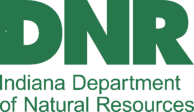 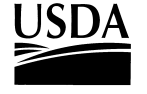 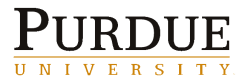 Ash in Indiana
FPOSP
Early Detector Training
EAB is a death sentence.
It kills nearly EVERY untreated ash tree.
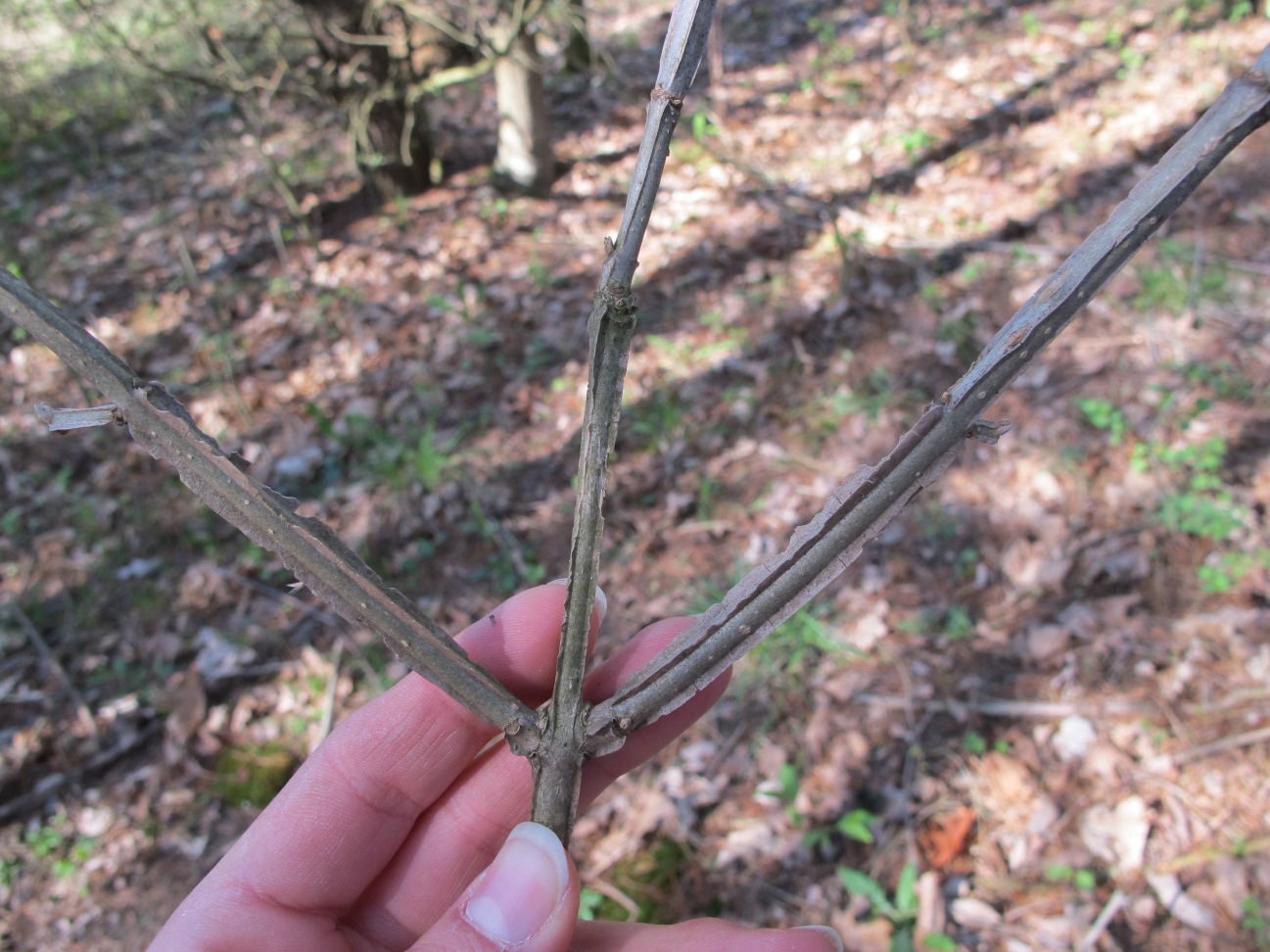 Estimated 147 million ash trees in IN forests
6% of forest tree composition
There are several million ash trees in IN urban areas.
Blue Ash
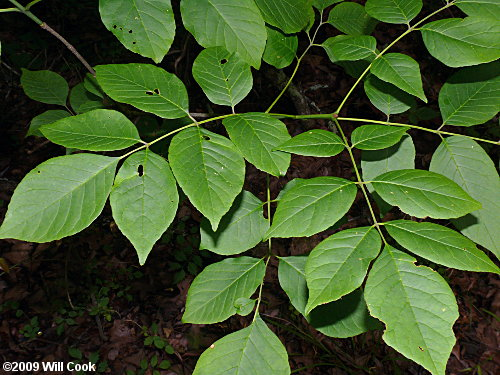 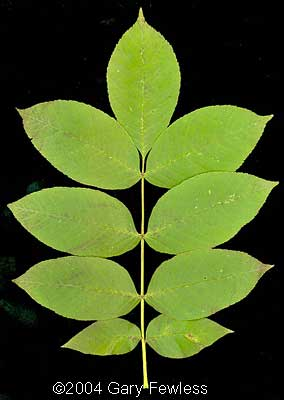 Black Ash
Green Ash
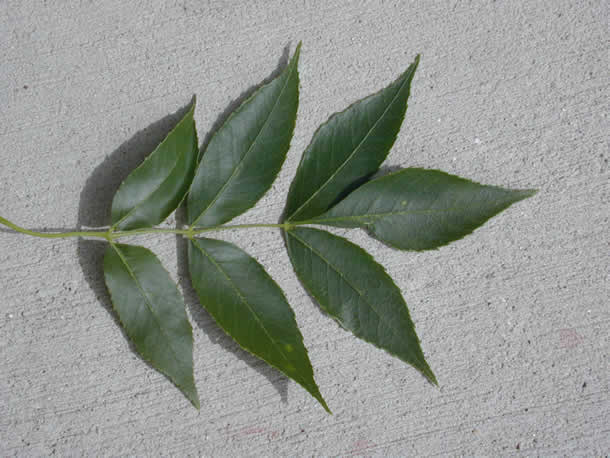 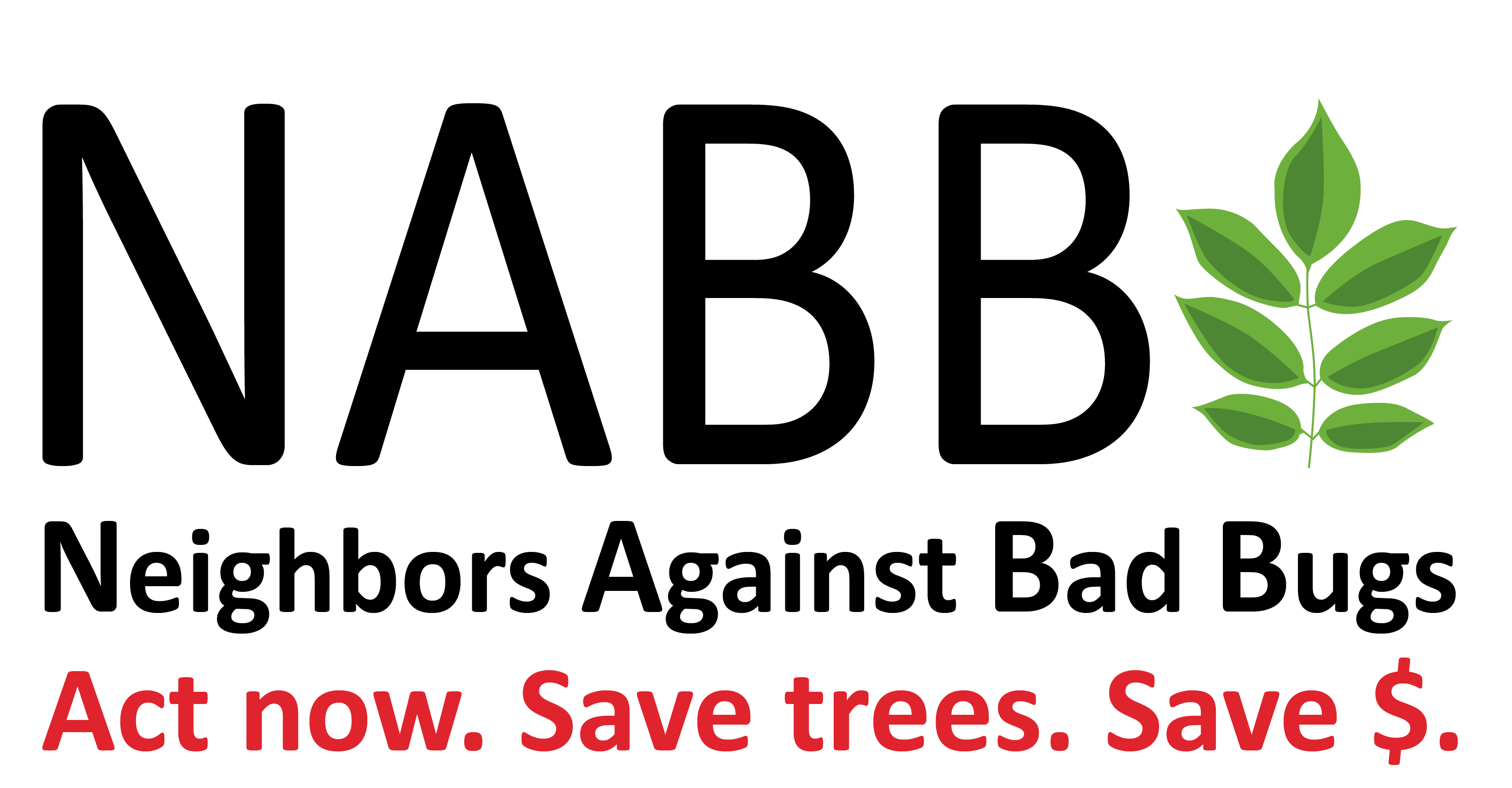 Threatens extinction of 5 native IN ash species.
White Ash
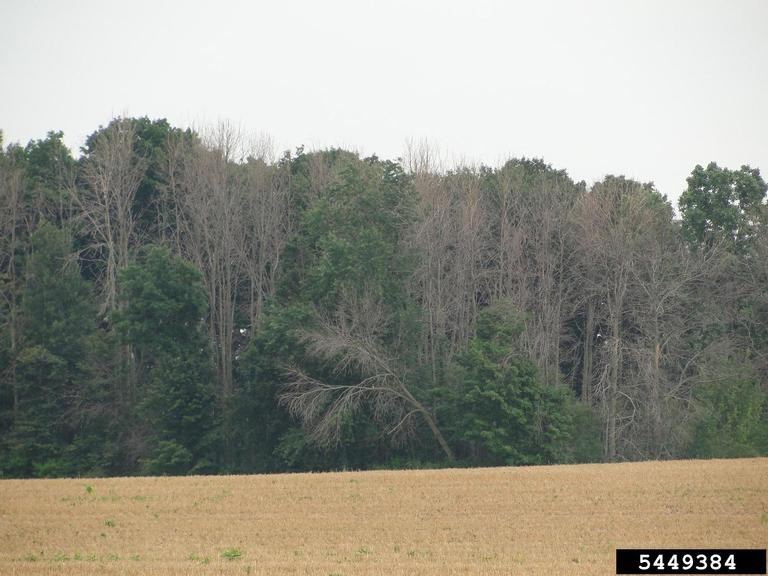 Photo: L. Bauer
Training Overview
FPOSP
Early Detector Training
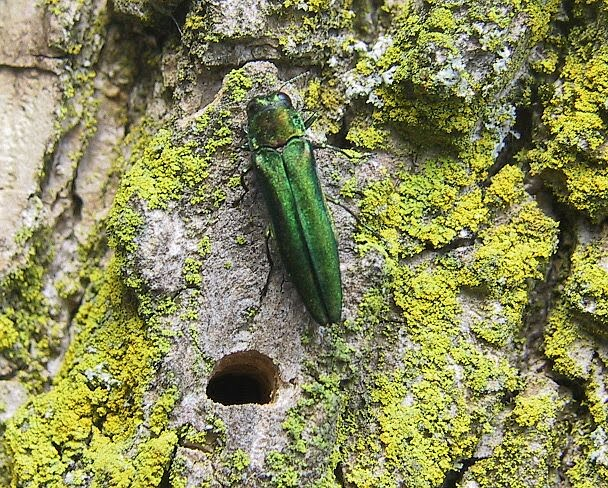 Where Emerald Ash Borer (EAB) came from and biology
EAB’s Impact
Signs and symptoms
EAB management options
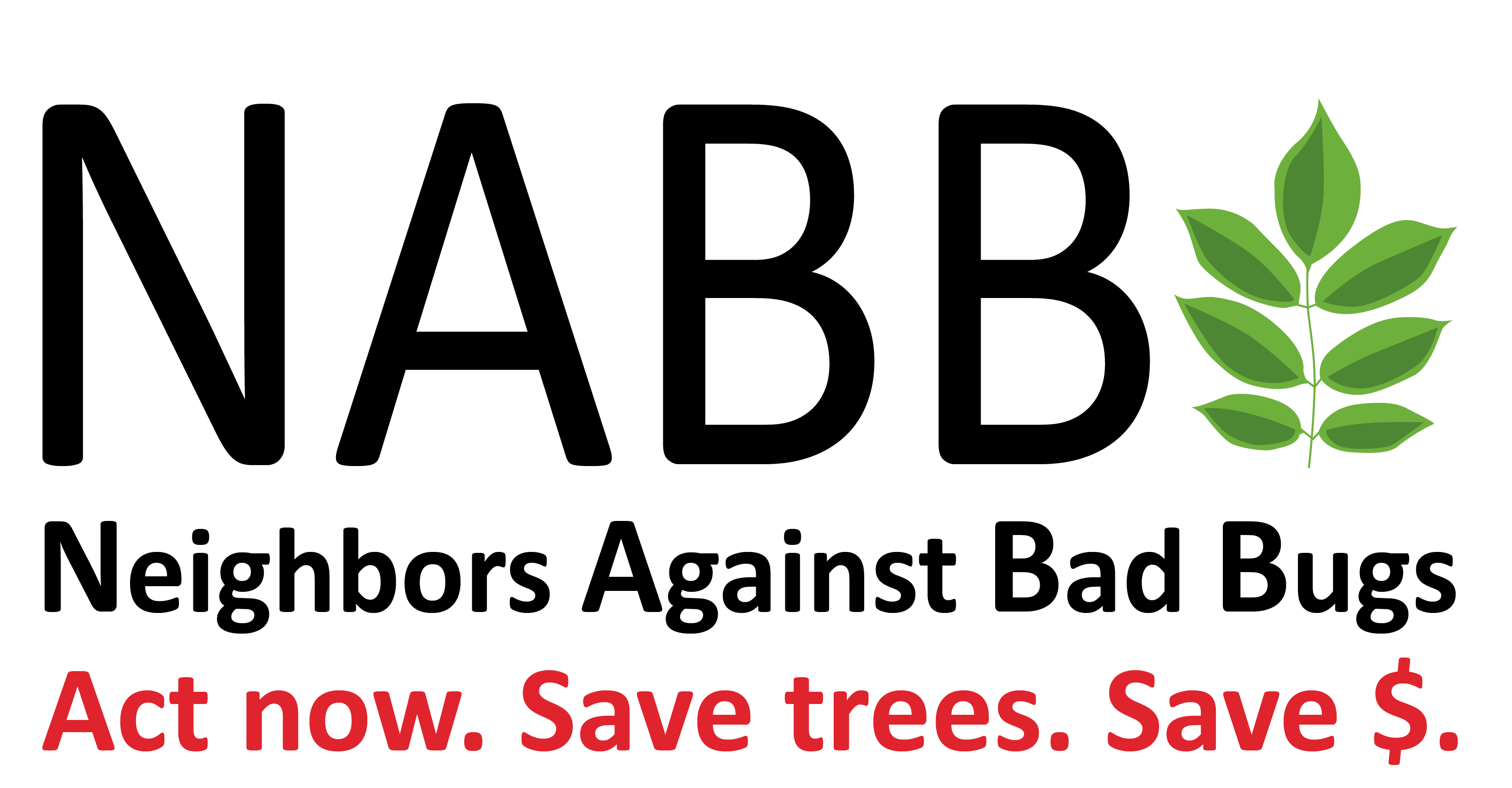 [Speaker Notes: We’ll be discussing where EAB came from and a little about it’s biology, and the impact that it’s having on our state and the ash resource.  Then we will talk about the all-important signs and symptoms…what you want to be looking for out in the field.  And finally we will touch on what management options are available to deal with this invasive insect.]
Biology and Basics
FPOSP
Early Detector Training
An invasive beetle native to Asia
In native range is a secondary pest—It’s rare there!
Imported in solid wood packing material in early 90s
First detected in Indiana in 2004
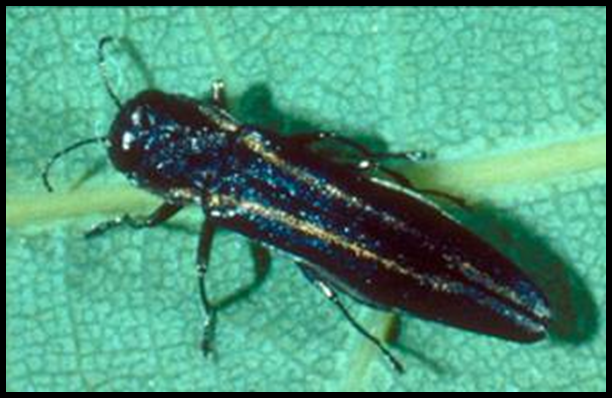 ¼ - ½ inch
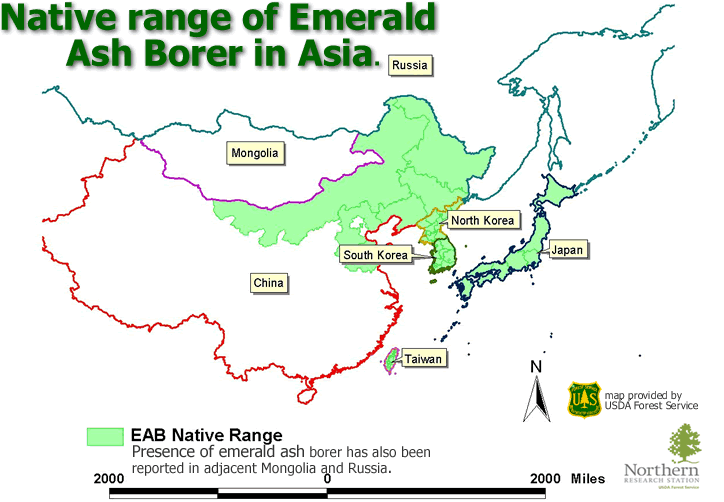 Photos: Larry Caplan
Two-lined chestnut borer 
(Agrilus bilineatus) Primary hosts are oaks
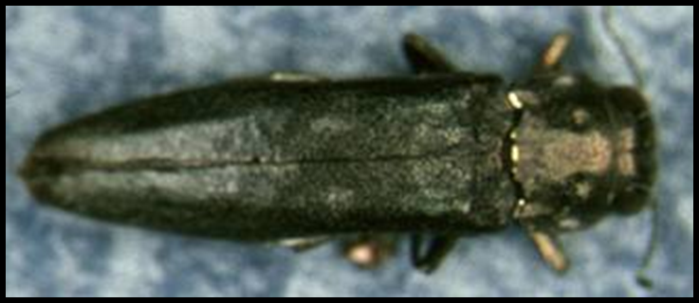 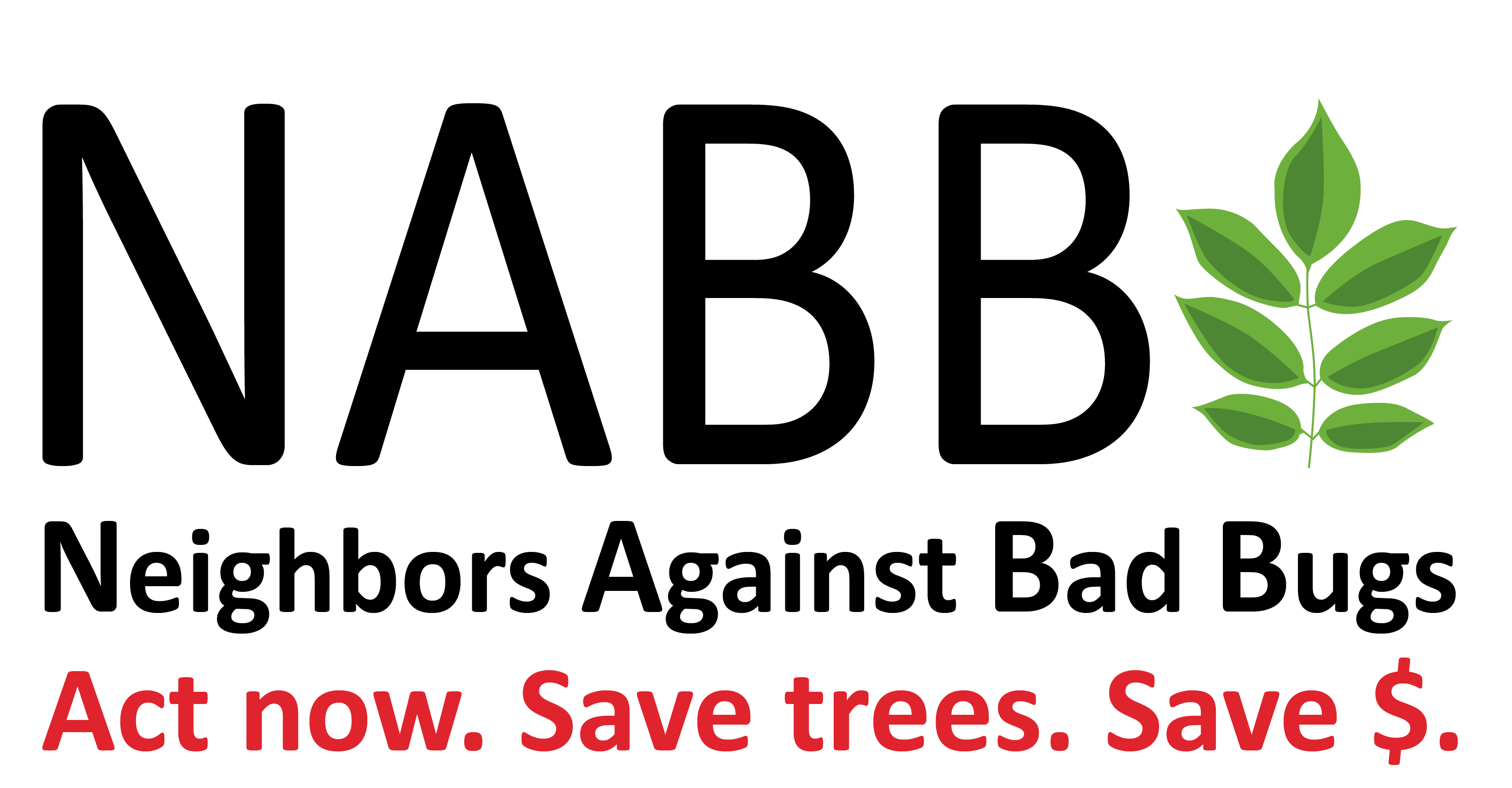 Bronze birch borer                 
(Agrilus anxius) Pests of native and introduced birch
¼ - ½ inch
[Speaker Notes: EAB is a secondary pest in Asia, primary pest in North America.  We have native wood borer species in the same genus that play a similar ecological role as EAB in its native habitat.  Two lined chestnut borer attacks oak trees that are stressed or weakened by environmental conditions or other insects or diseases.  Bronze birch borer is a native pest of birches, but causes significant damage to European birch species that are planted as ornamentals.]
How Does EAB Kill Trees?
FPOSP
Early Detector Training
The larva, or immature stage of EAB, causes the most damage to trees.  They feed on phloem and cambium, tissue that is critical for the tree to transport nutrients.  When the phloem is damaged by larval feeding, the tree starves to death.
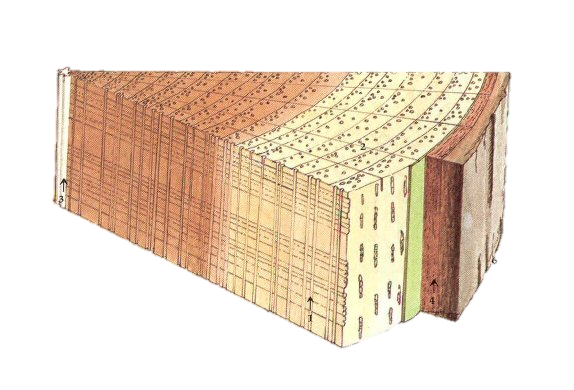 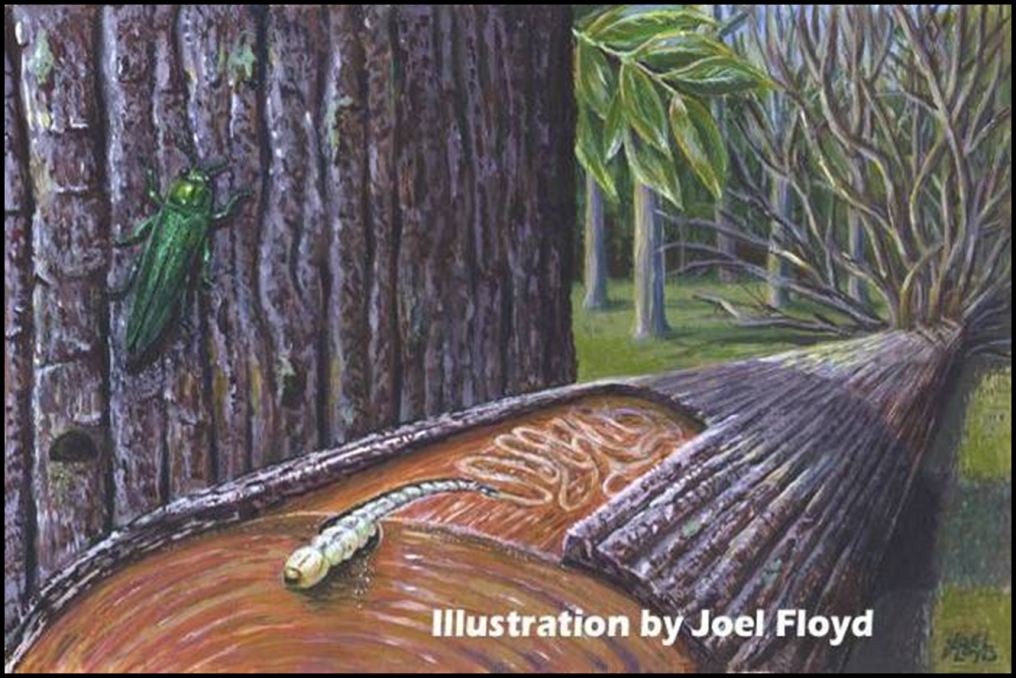 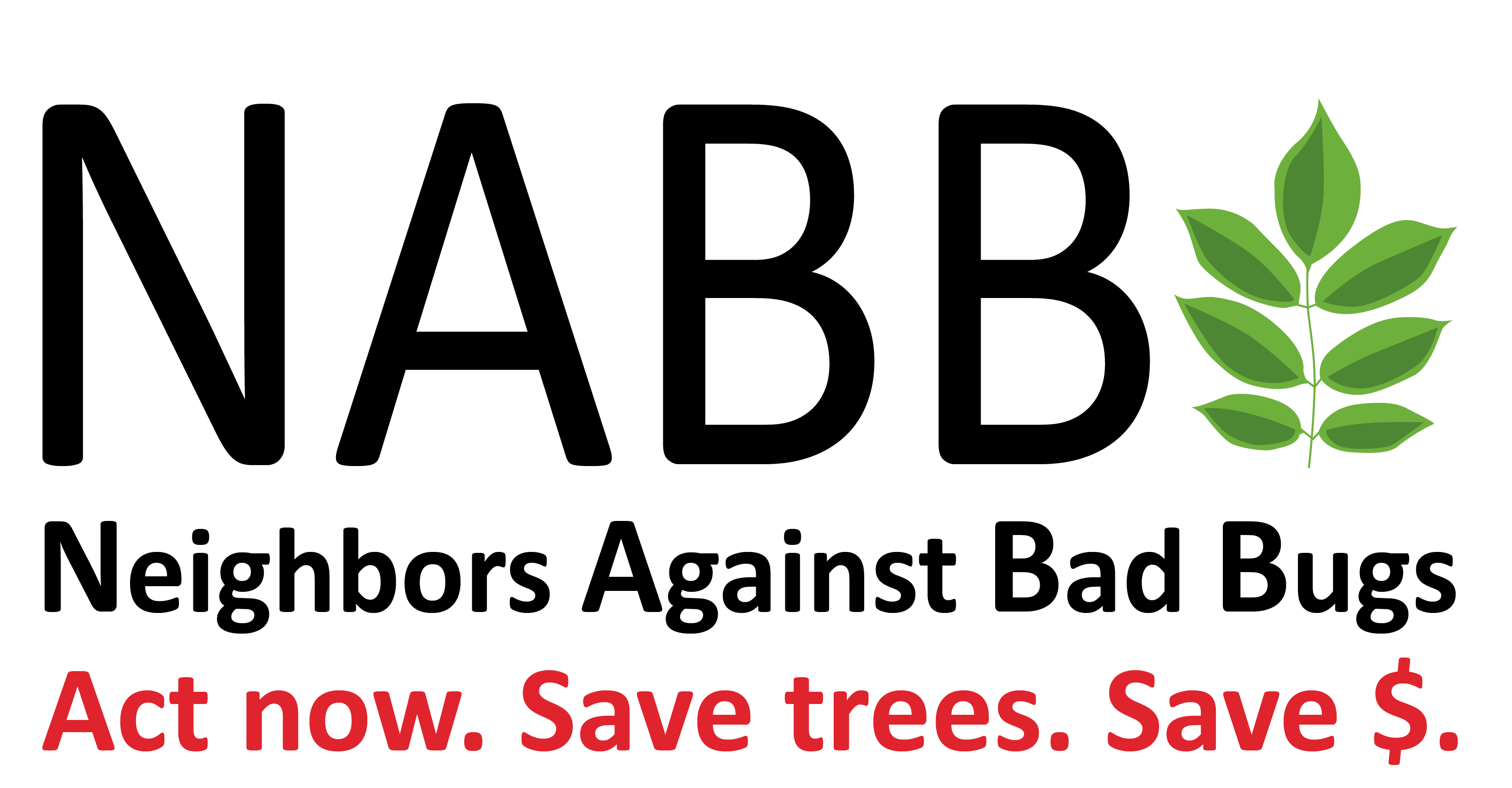 Heartwood
Sapwood
Cambium & Phloem
(EAB feeding zone)
Bark
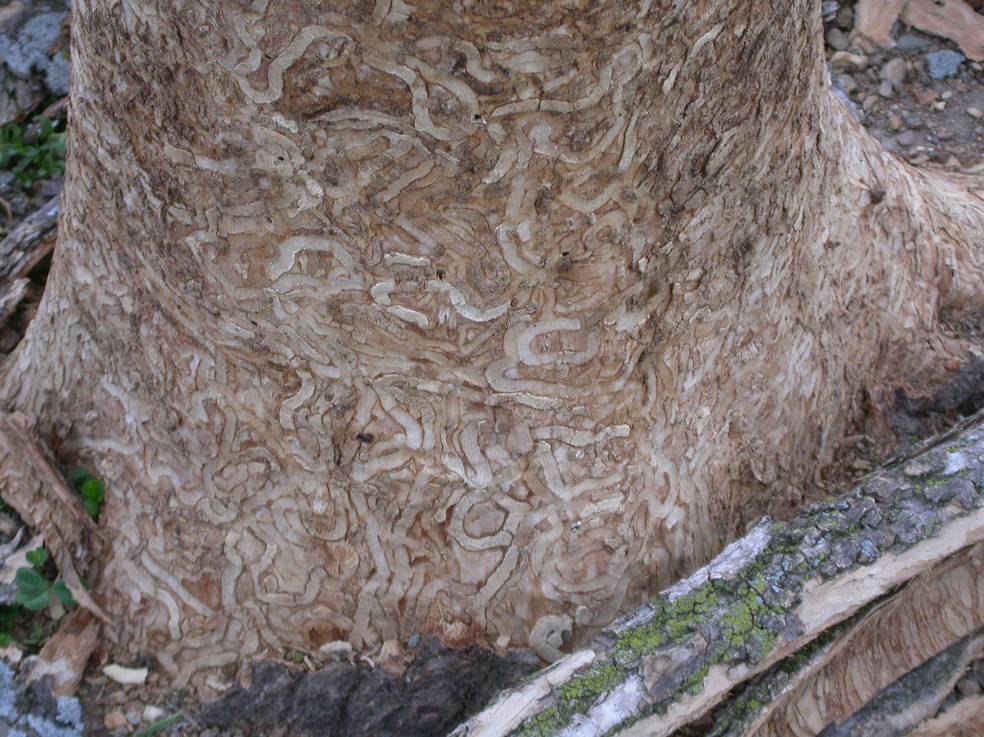 Heavy EAB infestations kill ash trees quickly—within 1 to 3 years.
[Speaker Notes: Emerald ash borer larvae usually attack by the hundreds or thousands, causing the tree to lose virtually all of its vascular tissue in a short period of time. The bark was removed from this dead ash tree to reveal the extensive damage caused by heavy larval feeding.  Trees that sustain this type of damage die very quickly, usually within 1-3 years.]
EAB Lifecycle
FPOSP
Early Detector Training
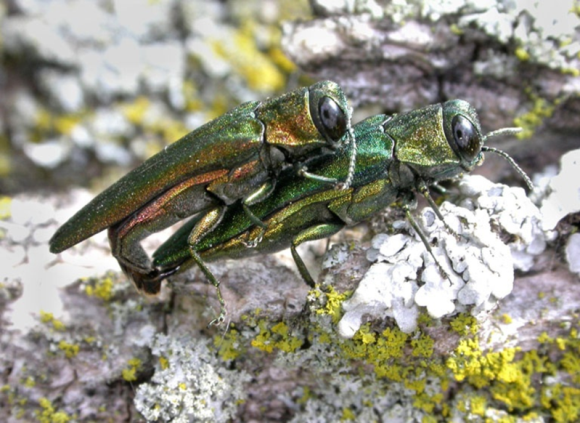 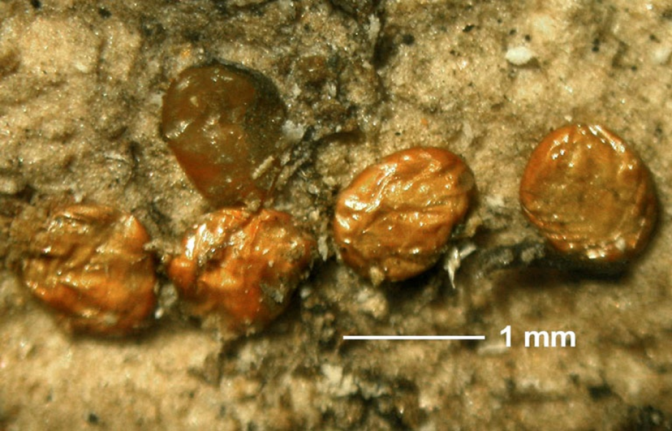 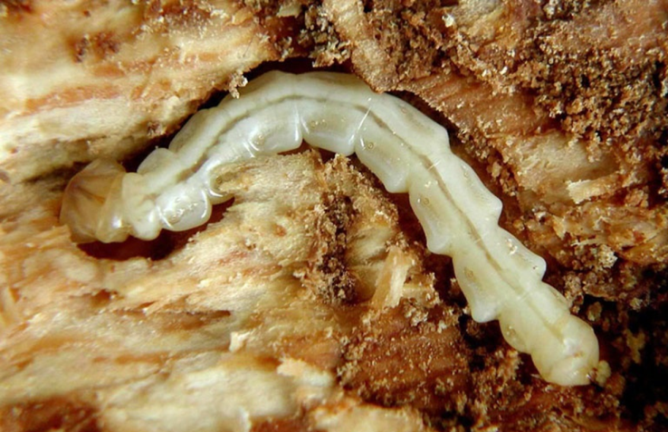 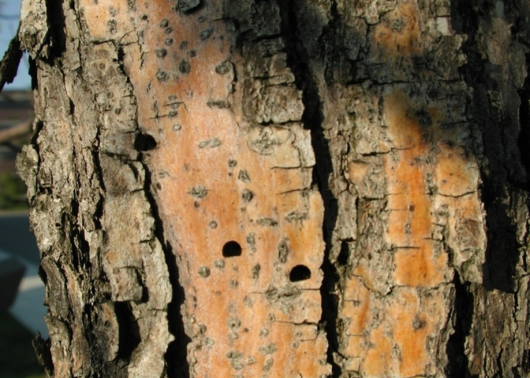 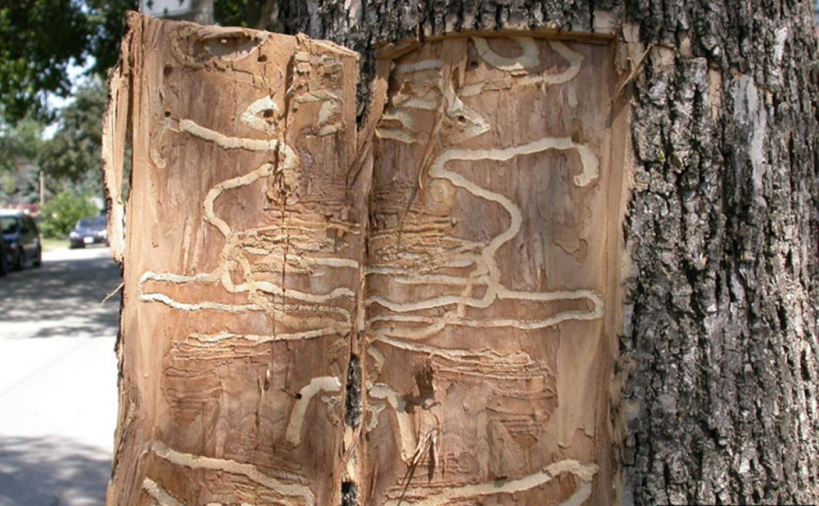 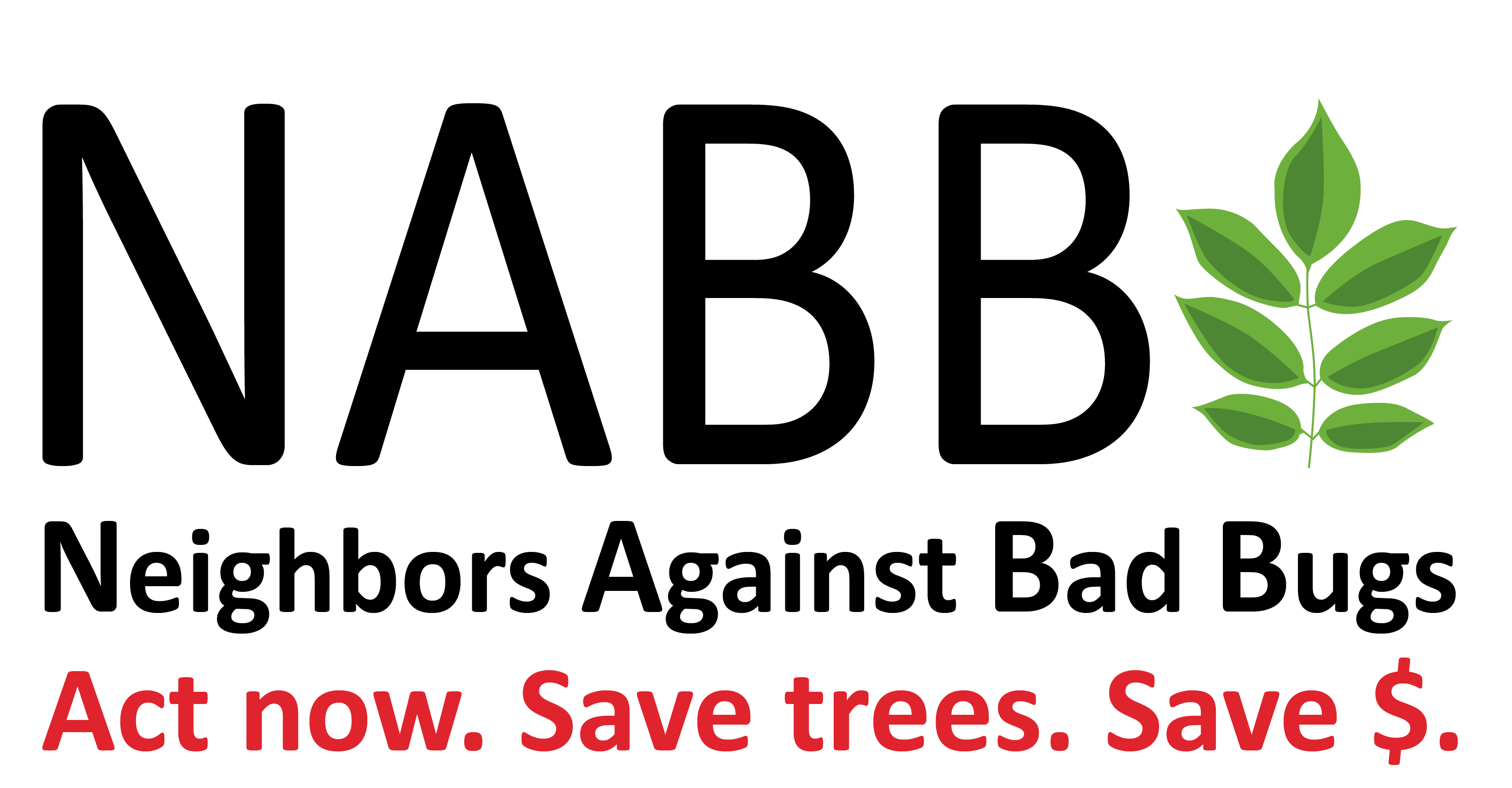 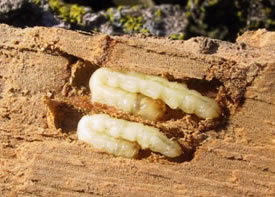 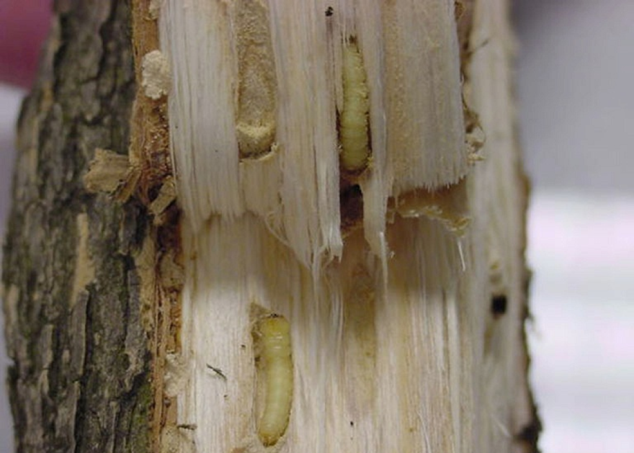 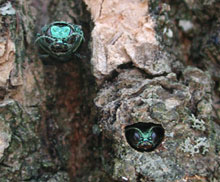 [Speaker Notes: Understanding the life cycles of these insects is essential to understanding the damage they cause and the symptoms and signs on trees that we are going to be looking for.]
Signs…
FPOSP
Early Detector Training
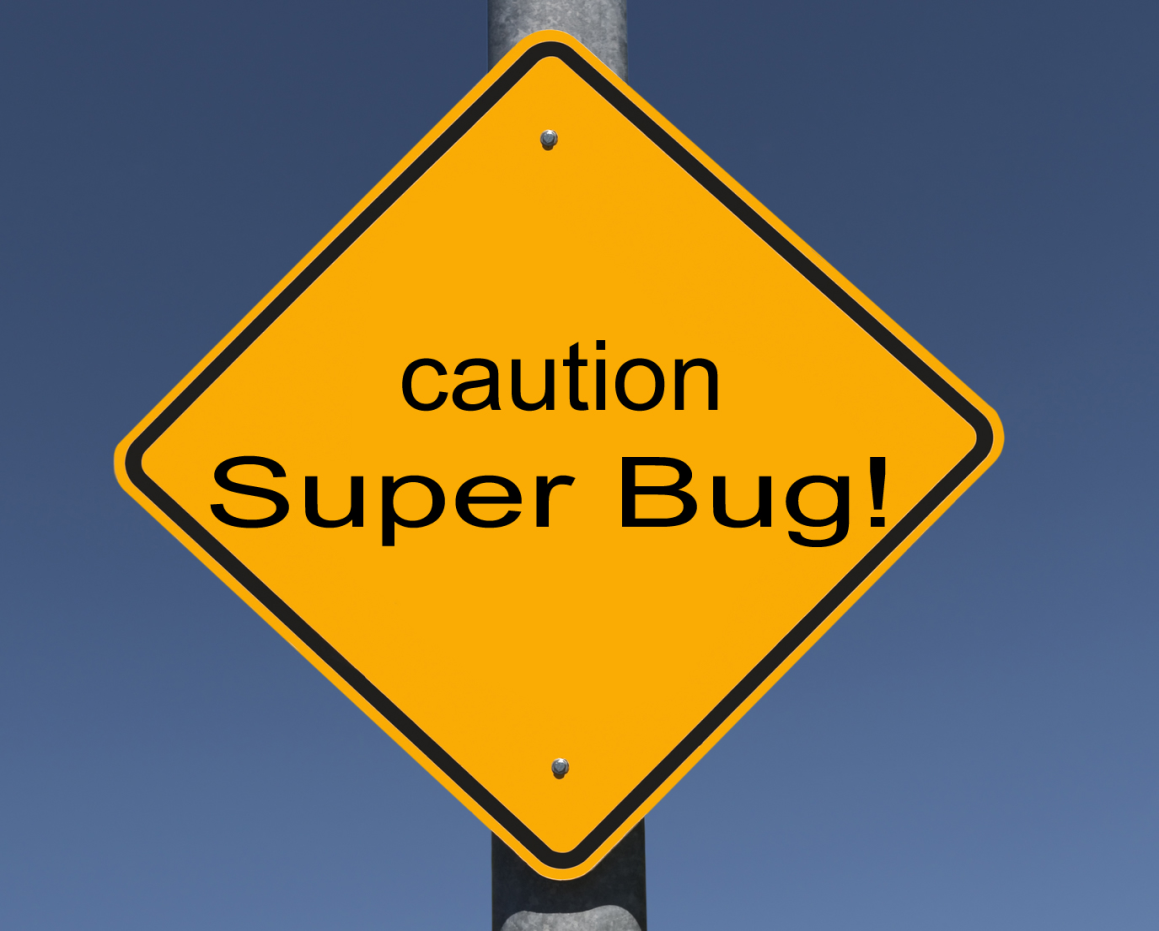 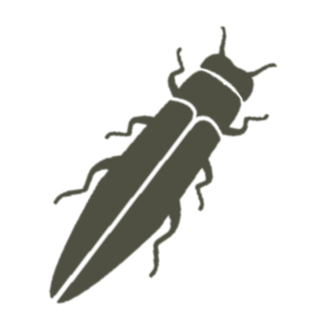 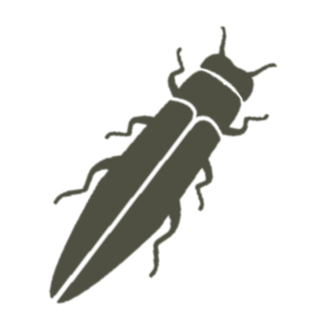 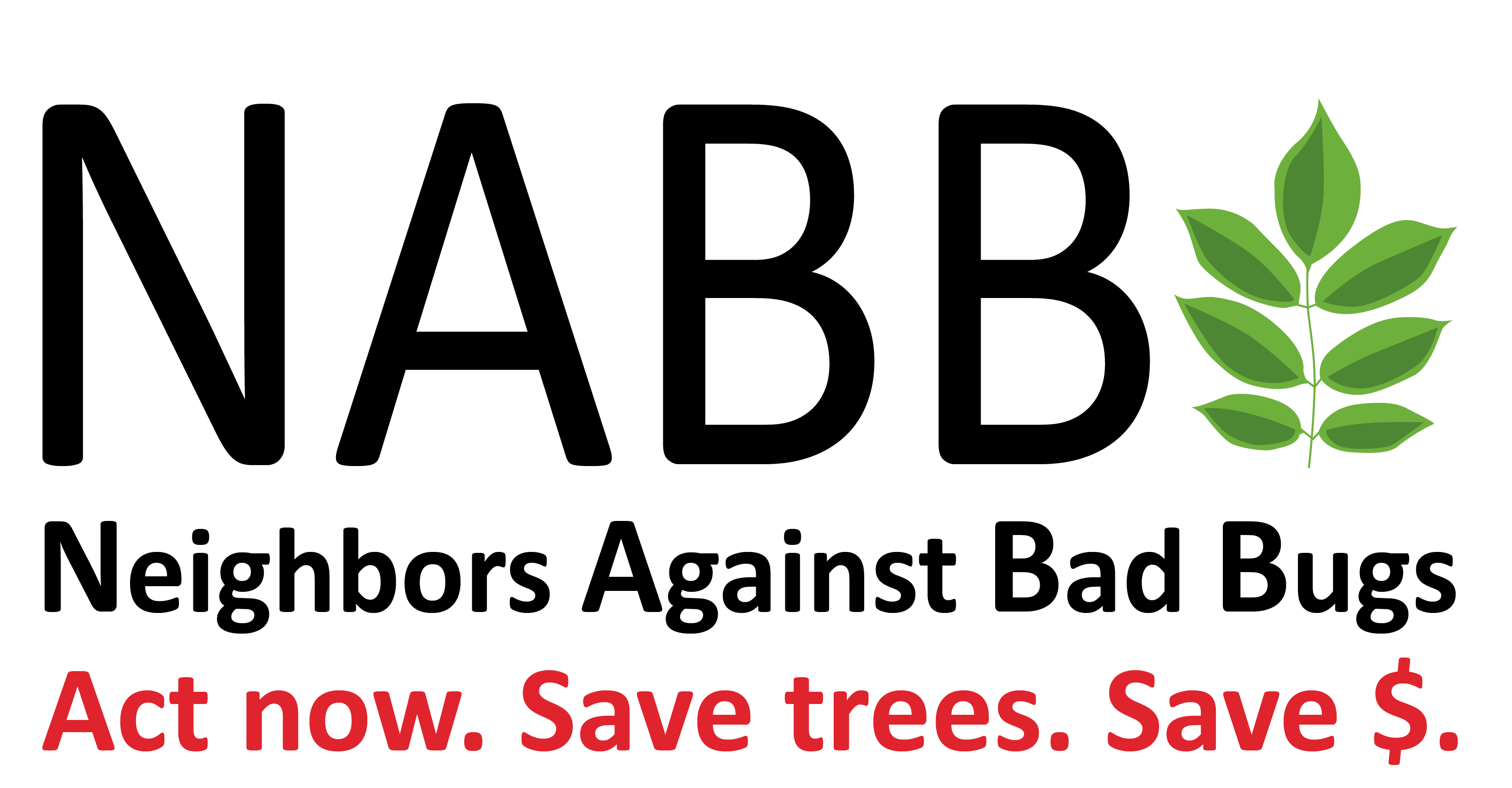 and Symptoms
and Symptoms
Look For…
FPOSP
Early Detector Training
Thinning of leaves at the top of the tree
Woodpecker activity
Vertical splits in bark
S-shaped larval feeding channels
D-shaped exit holes
Development of epicormic shoots or “water sprouts”
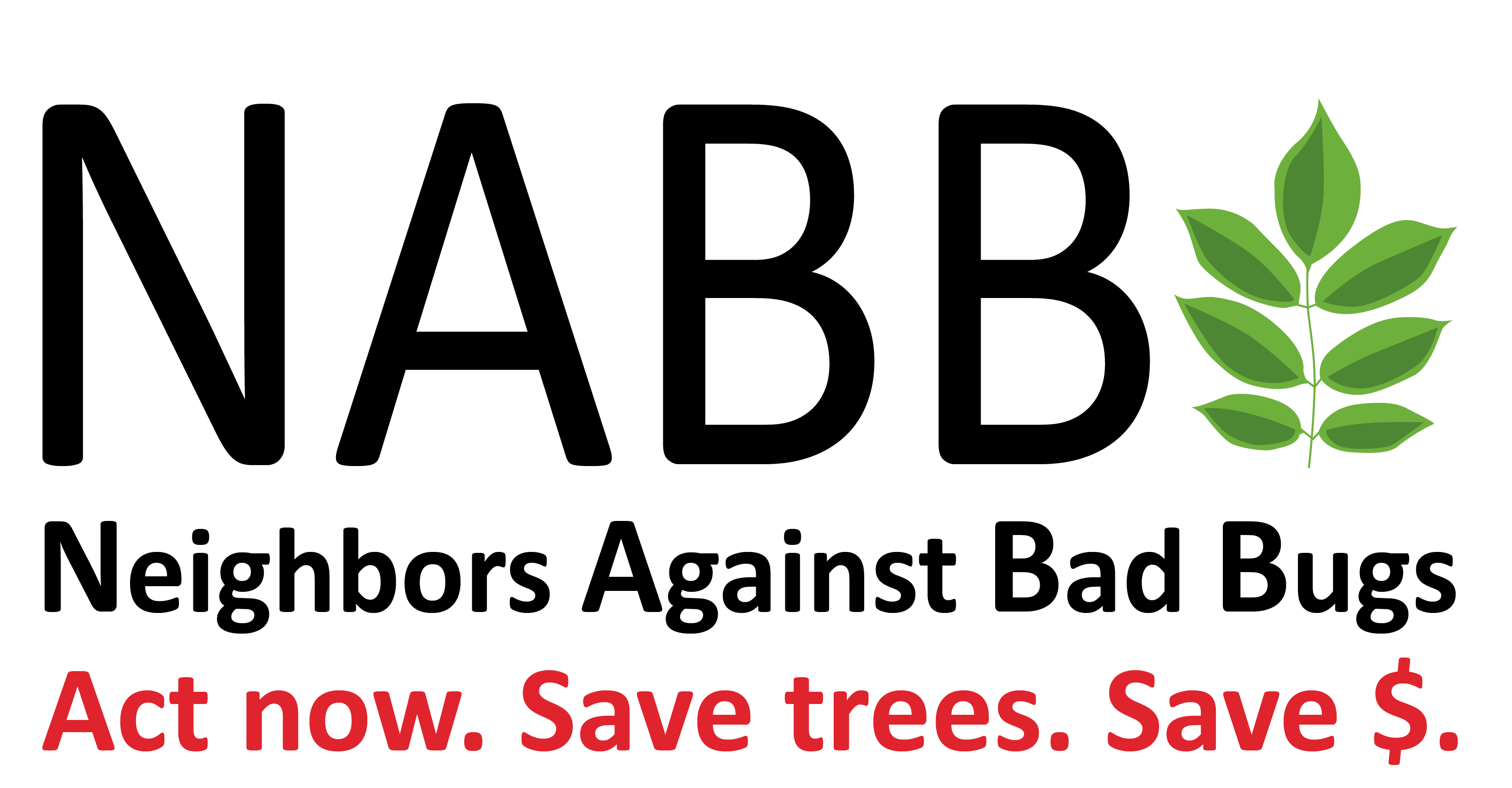 [Speaker Notes: While some of these symptoms resemble other diseases or abiotic problems that ash trees can experience, when these are present in combination, they are extremely diagnostic of the presence of EAB.   Presented in the order they typically are seen on an infested tree.]
1. Thinning of leaves in the upper canopy
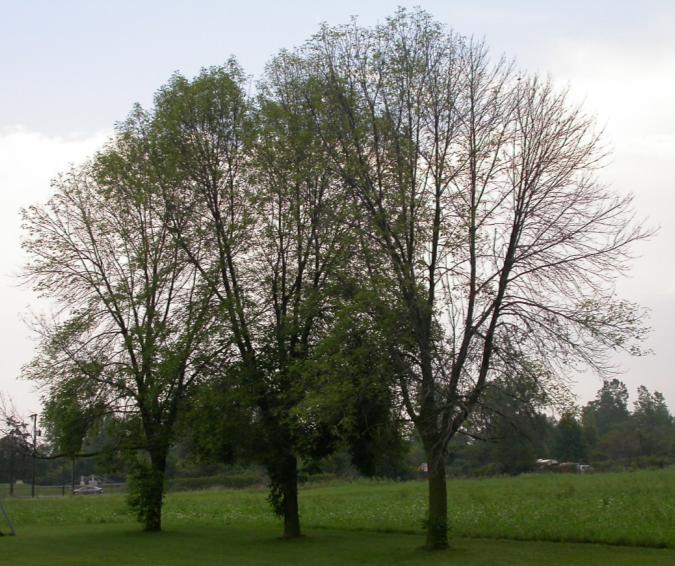 Jodie Ellis, Purdue
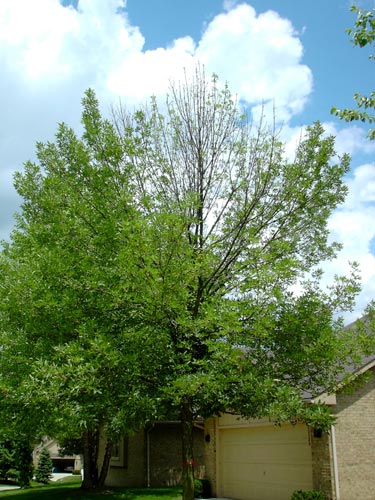 As the ash tree loses its ability to circulate nutrients and water, the top part of the canopy begins to die. 
The canopy continues to decline until the tree eventually dies.
James W. Smith
[Speaker Notes: This usually takes place in the top of the tree first, and gradually progresses down the canopy, until  the tree has lost all of its leaves.]
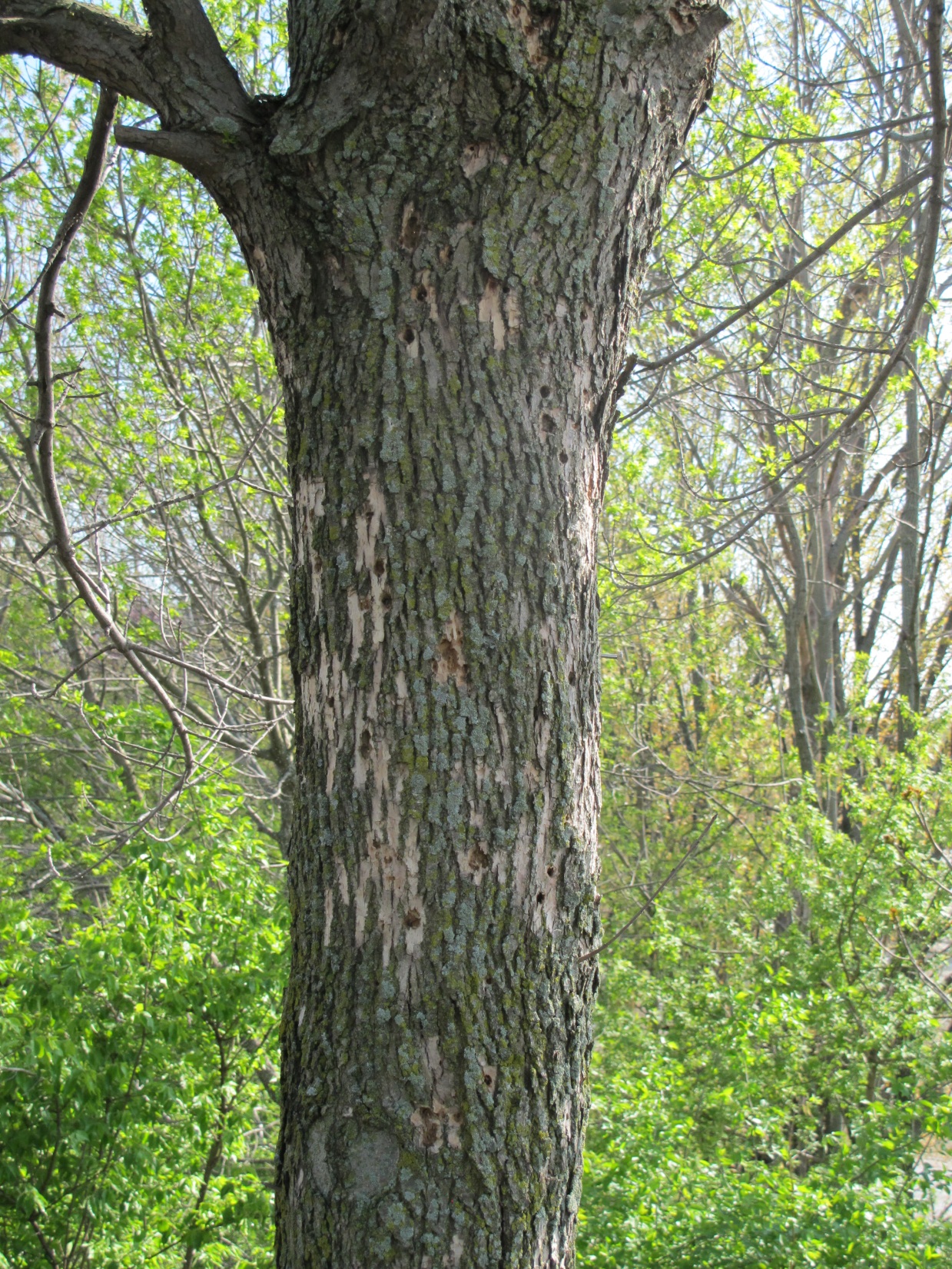 2. Woodpecker Feeding
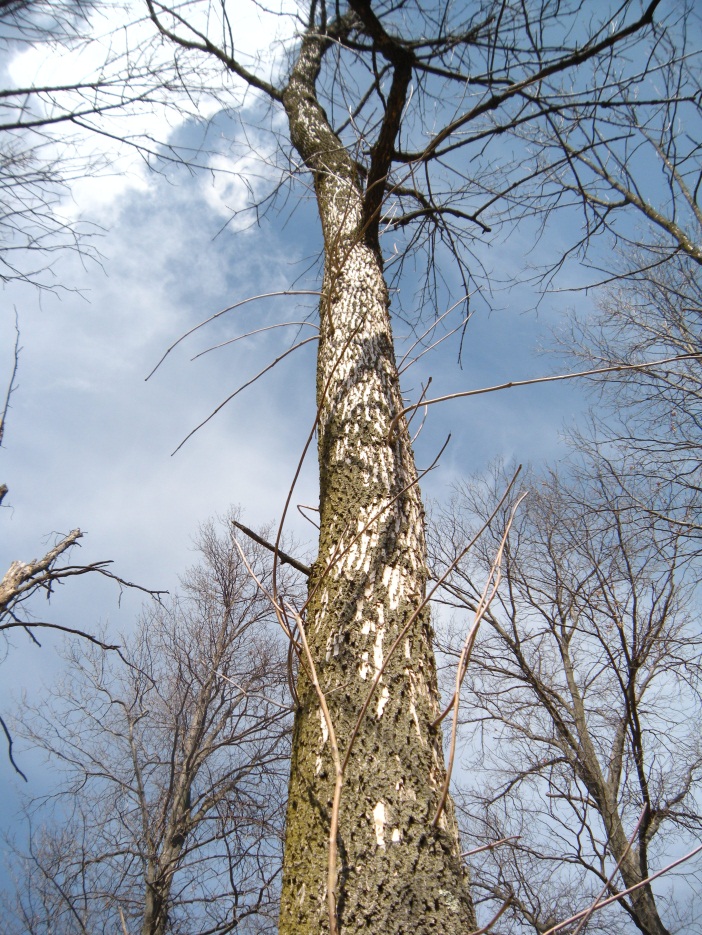 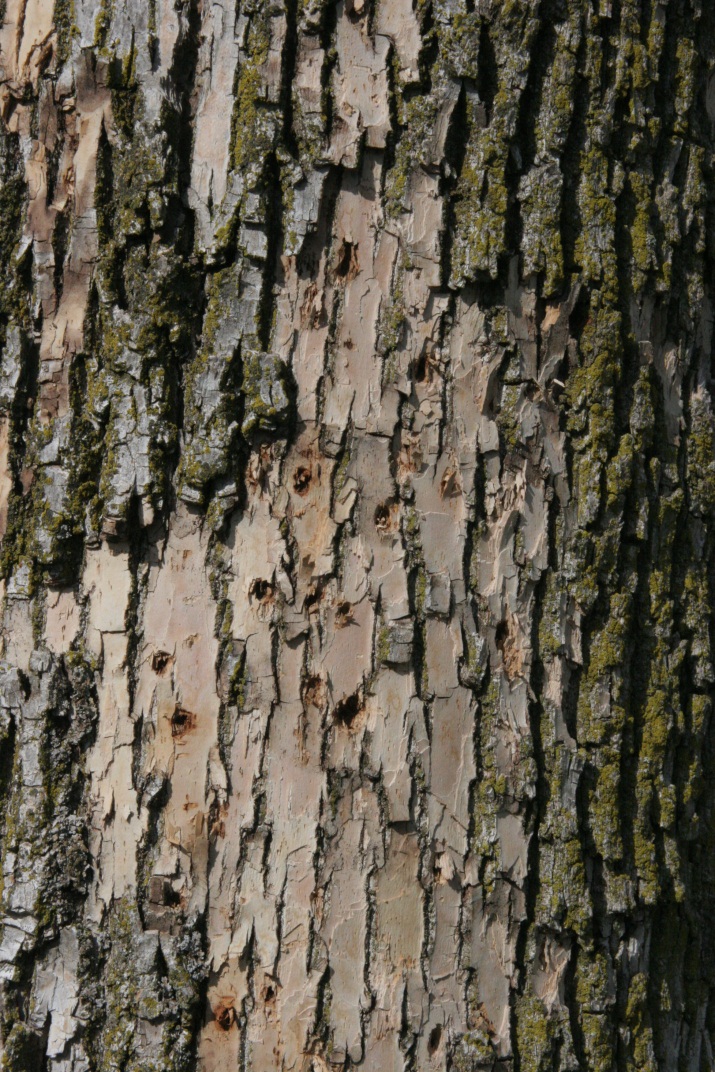 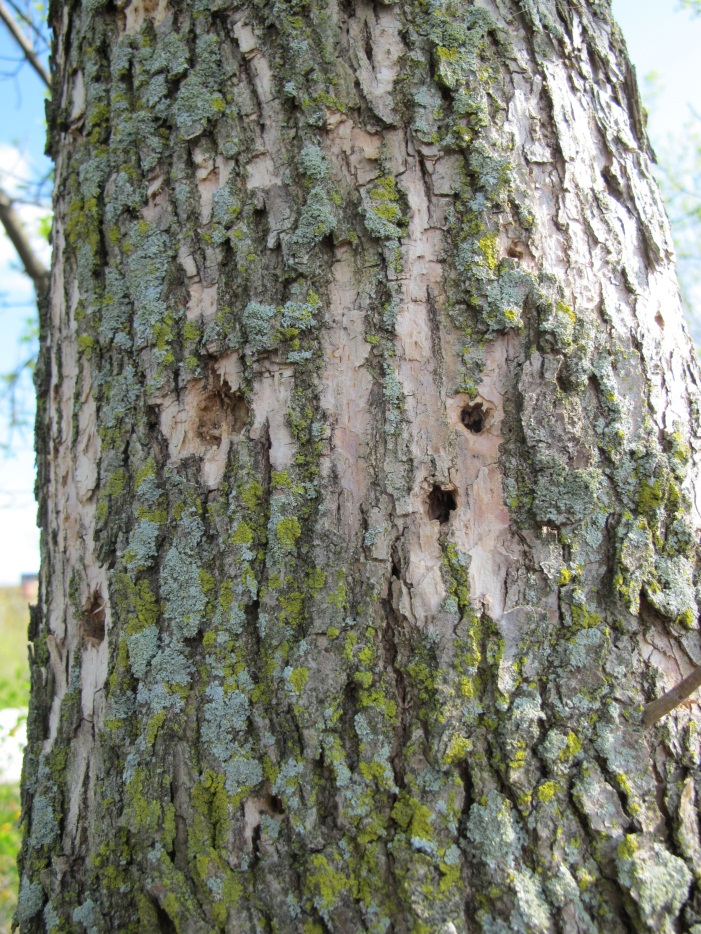 FPOSP
Early Detector Training
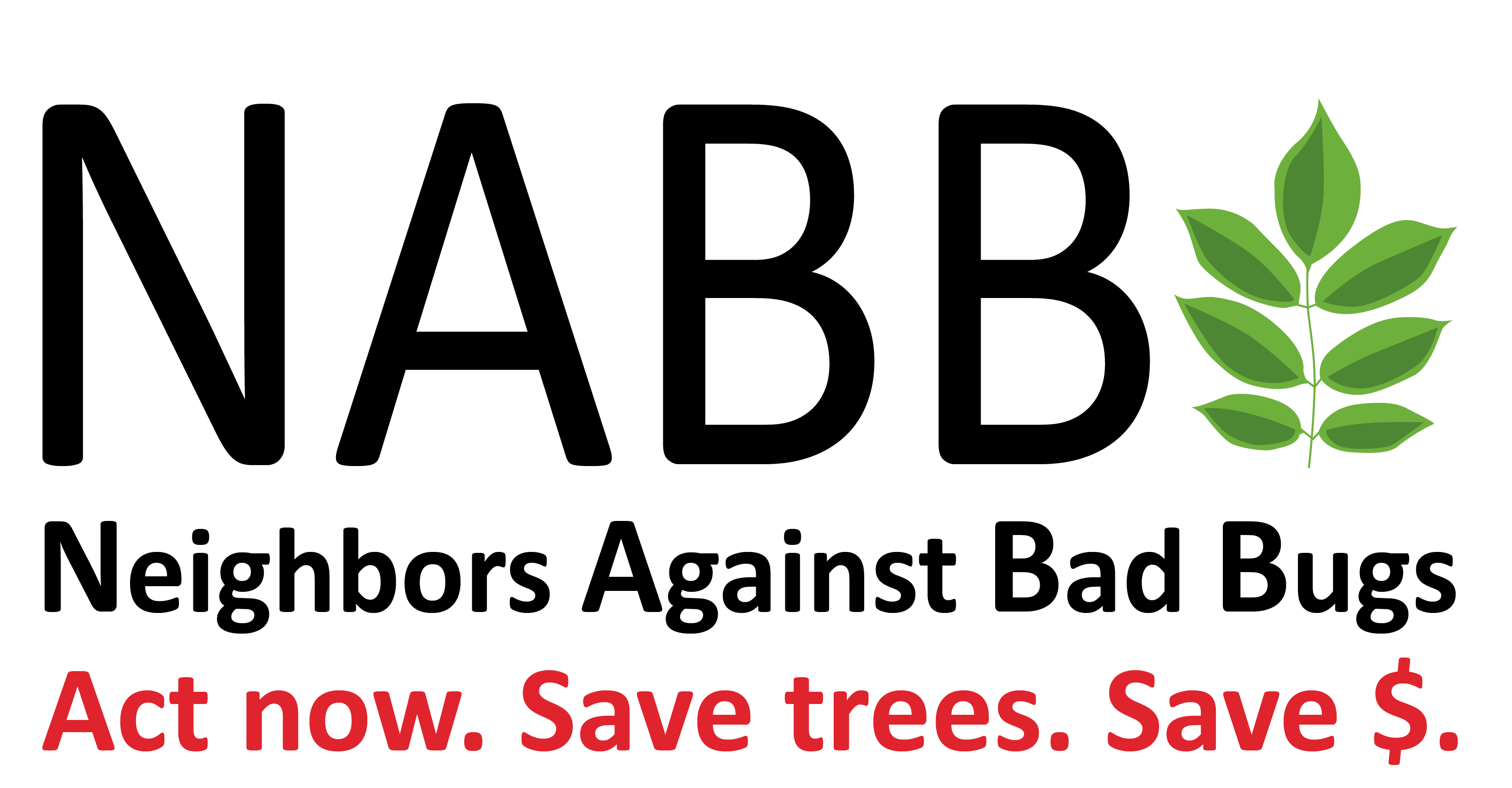 Woodpeckers love to feed on EAB larvae. The marks they leave when scraping the bark from the tree to reach larvae  are called flecks. This activity serves as an early warning sign of EAB.
[Speaker Notes: Woodpeckers are extremely good at detecting where EAB larvae are under the bark.  They scrape off flakes of bark to get at the larvae underneath, creating light colored patches on the branches and trunks.  
An excellent early warning sign that the tree is infested.]
3. Vertical splitting in bark
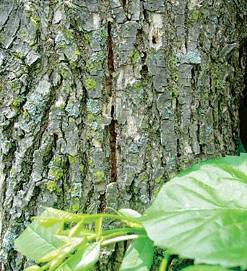 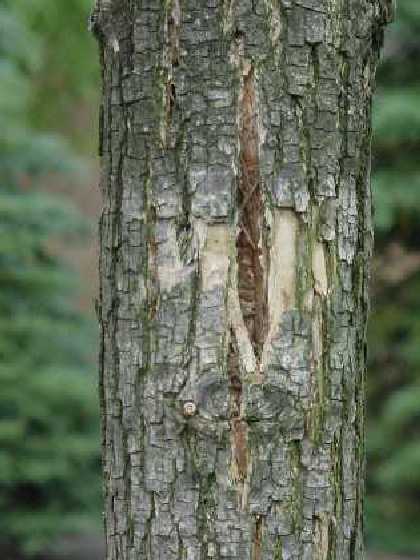 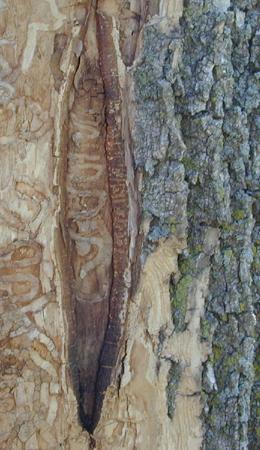 FPOSP
Early Detector Training
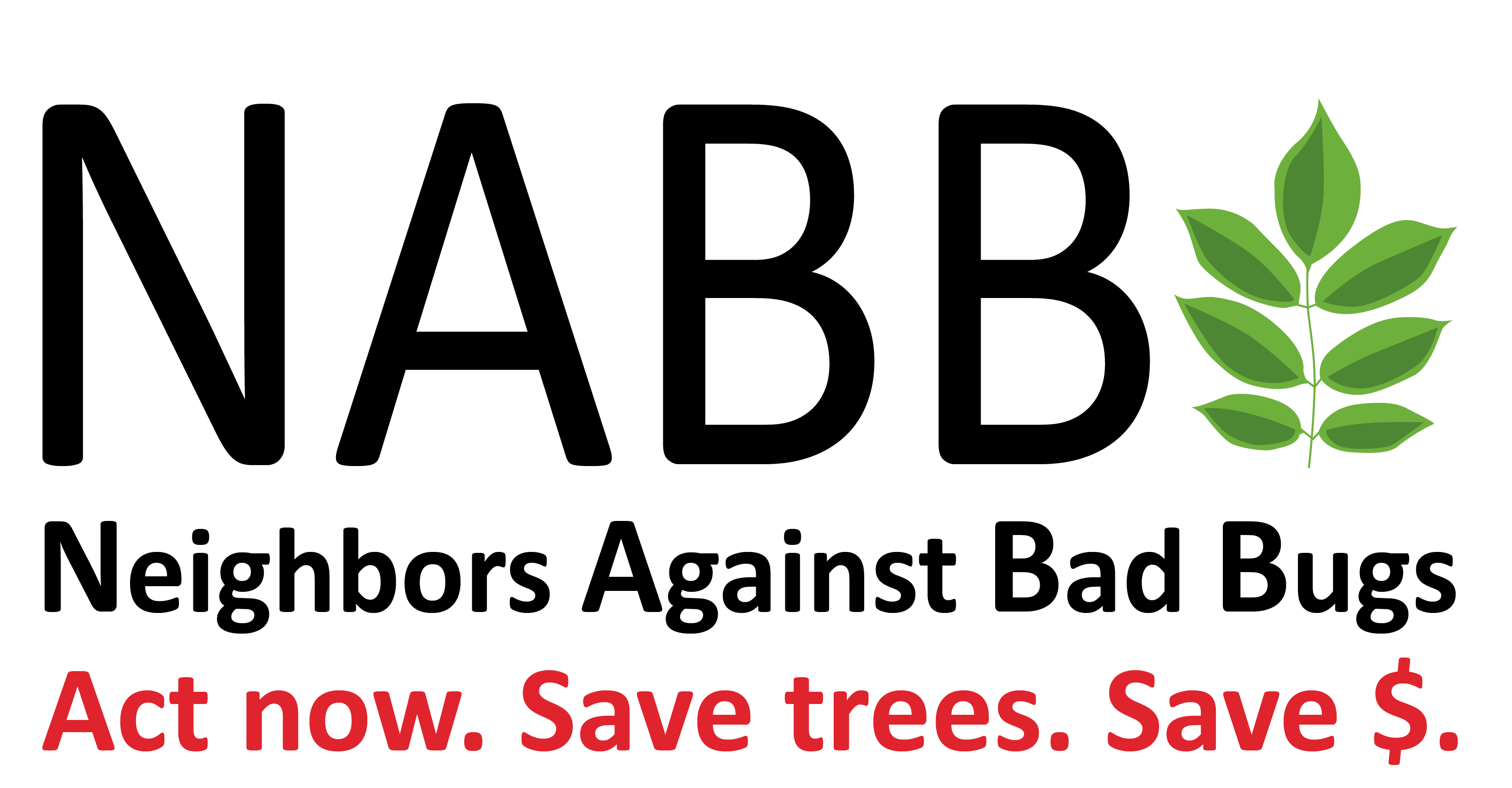 Vertical splits in bark often appear directly above larval feeding galleries, acting as a kind of “window” into the tree.
[Speaker Notes: The tree’s bark that lies on top of the larval galleries will often die and split apart, which can form a window into the gallery underneath.]
4. S-shaped larval feeding galleries
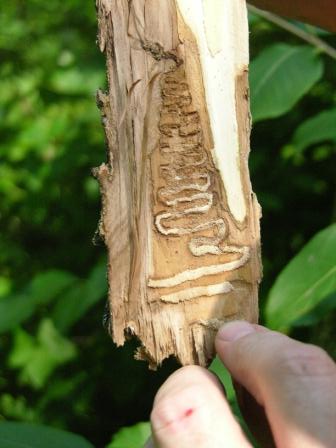 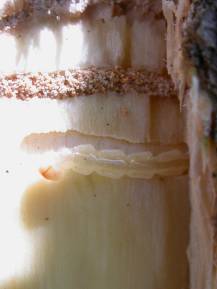 FPOSP
Early Detector Training
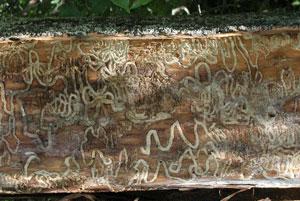 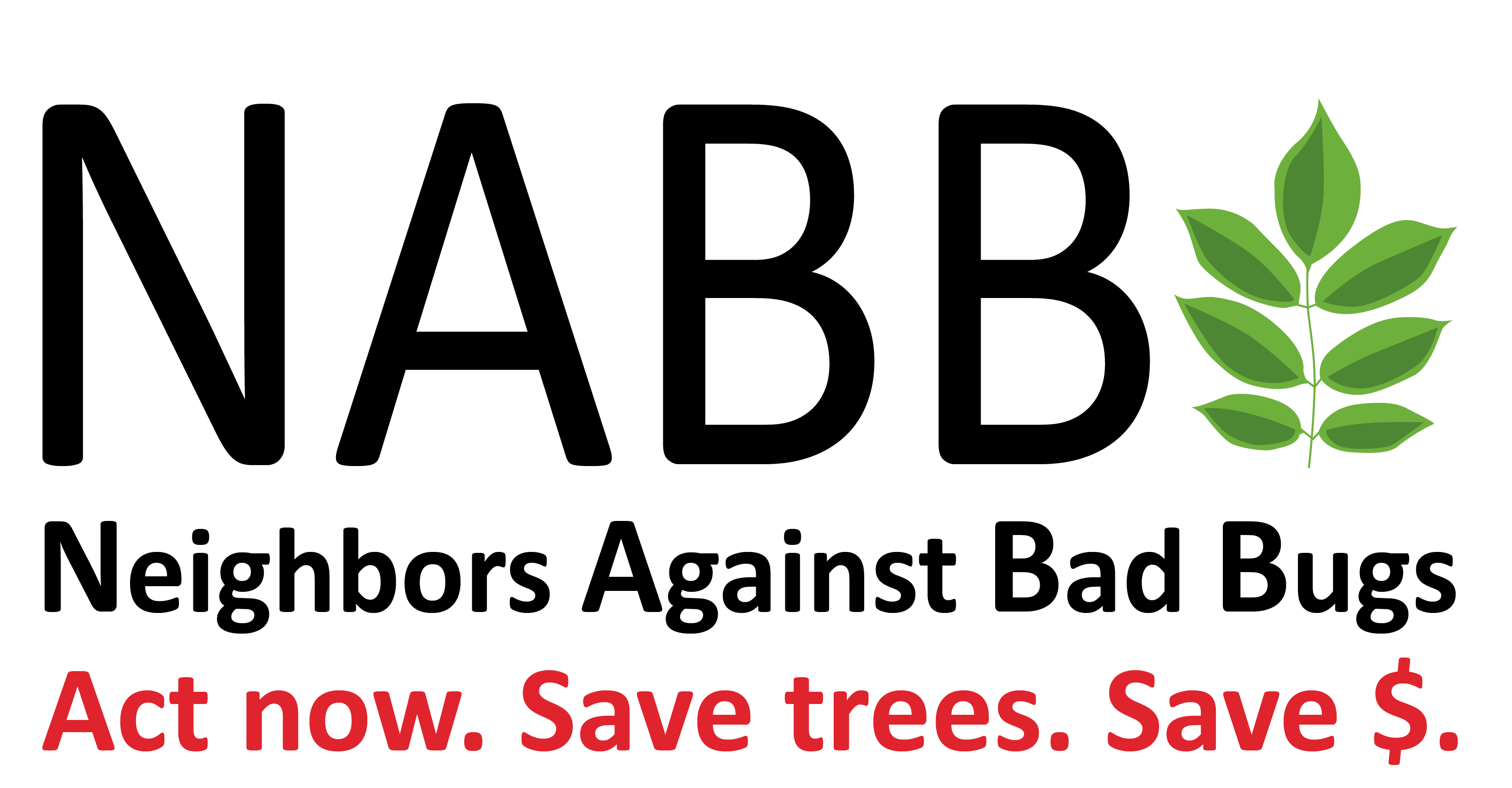 Note the hairpin turns that EAB larvae take as they feed. The channels left behind are packed with sawdust-like excrement (frass). 
These zigzagging S-shaped feeding tunnels are diagnostic of EAB in ash trees.
[Speaker Notes: EAB larvae leave s-shaped, zig zagging feeding galleries just underneath the bark of ash trees.  If you remove the bark of an infested tree, youll often see that the larval tunnels are packed with a sawdust like substance.  This is the larval excrement and is called frass.]
5.  D-Shaped exit holes
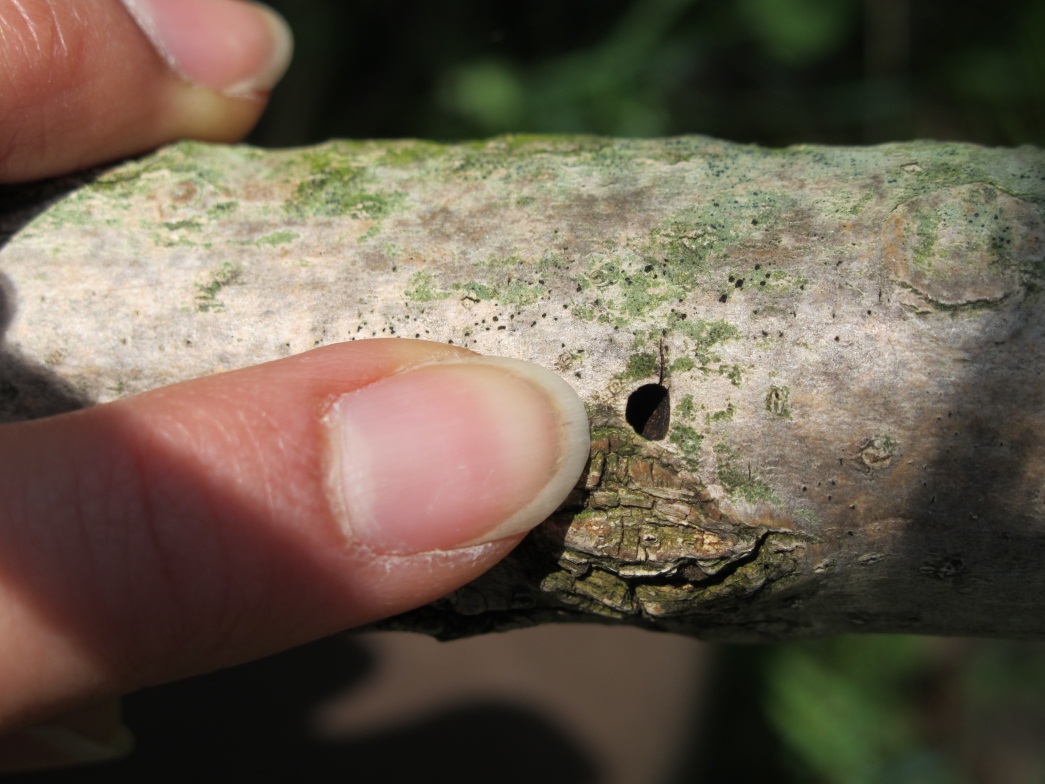 FPOSP
Early Detector Training
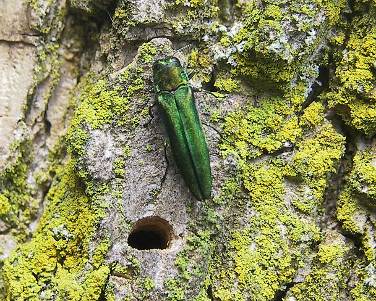 1/8inch
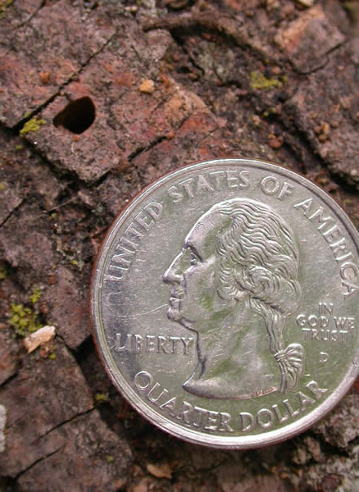 One-half inch
Adults chew their way from under the bark through tiny D-shaped exit holes.  These can be found on tree limbs and trunks.  Note their small size (about 1/8 inch wide).
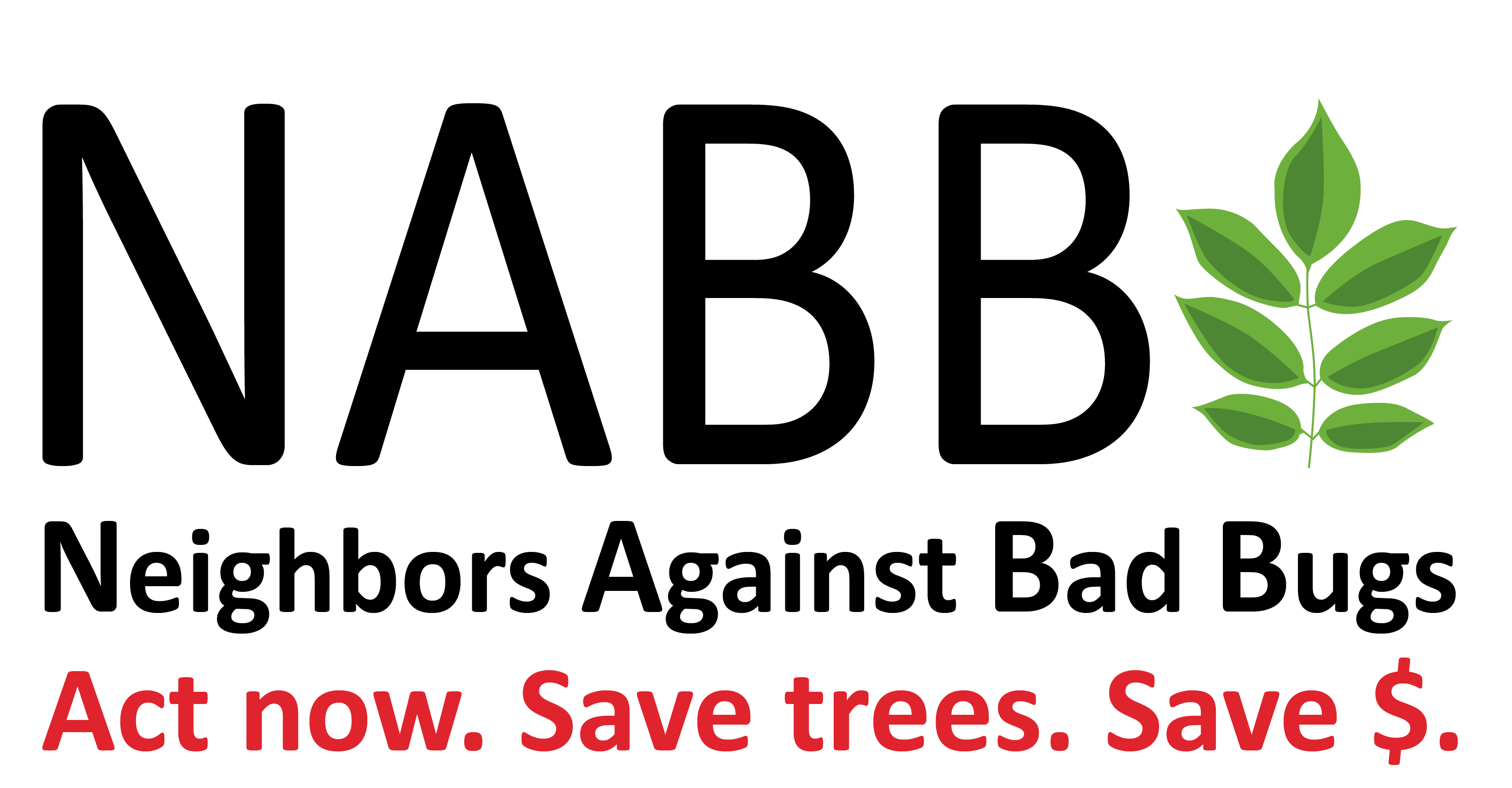 [Speaker Notes: This is generally only very visible on trees in late stages of infestation, because damage typically occurs first in upper branches, where exit holes are not easily seen.

The small size of the adults and their exit holes is of note.  Native ash borers can also leave exit holes in the trunks of trees that are stressed or sick.  These are often confused for EAB damage, but are typically larger and more round than EAB exit holes.]
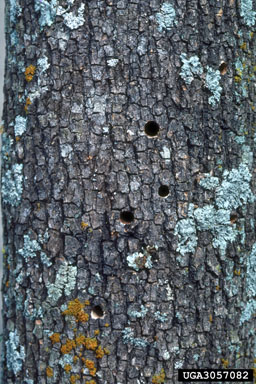 Watch out for the natives…
FPOSP
Early Detector Training
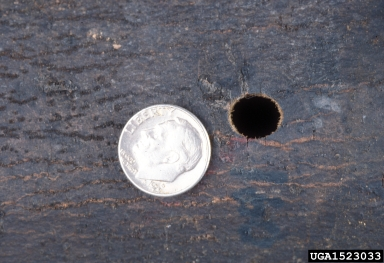 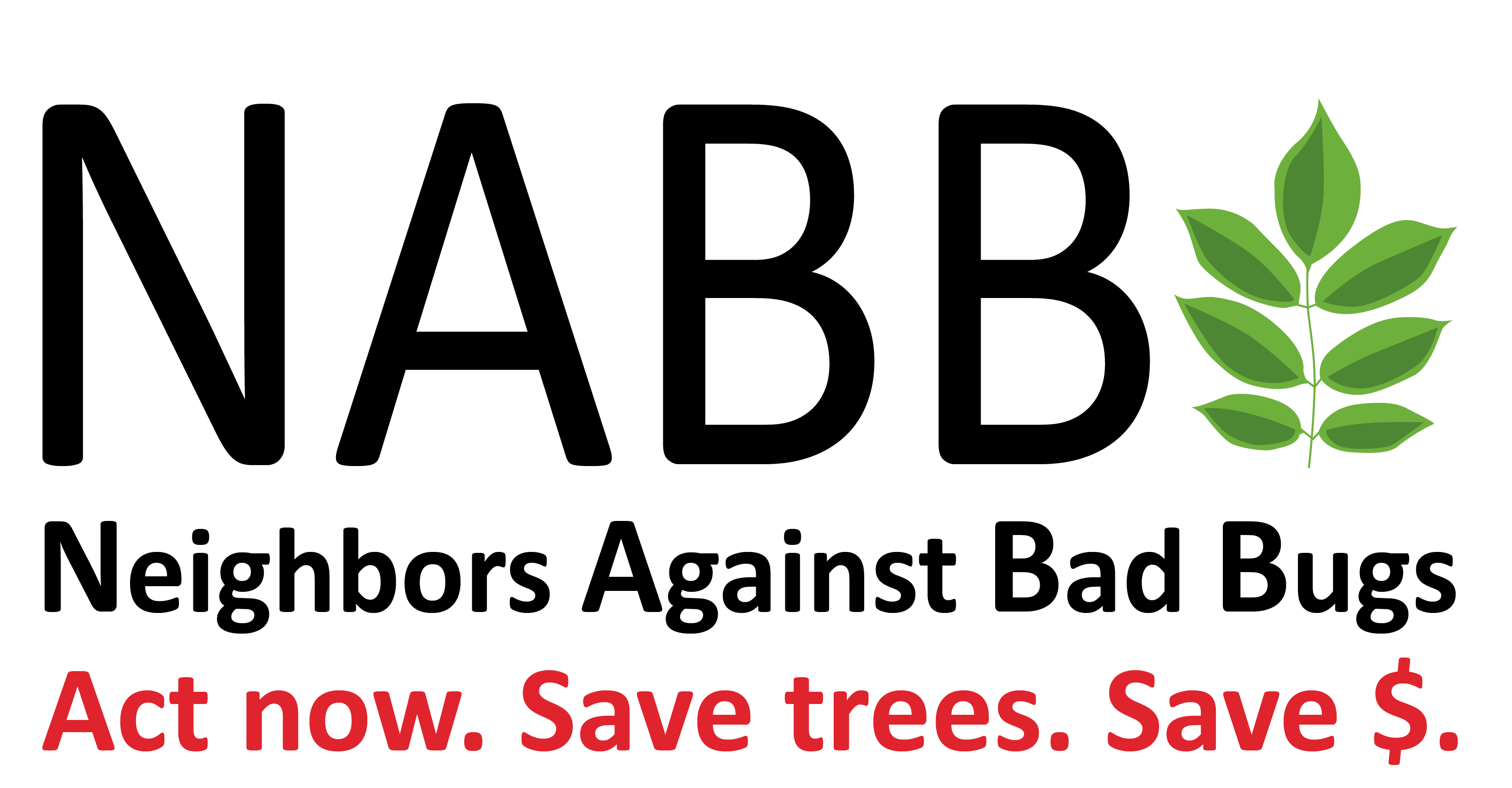 Red-Headed ash borer exit holes
(native longhorned beetle)  
Photo Dan Herms, bugwood.org
[Speaker Notes: The small size of the EAB adults and their exit holes is of note.  Native ash borers can also leave exit holes in the trunks of trees that are stressed or sick.  These are often confused for EAB damage, but are typically larger and more round than EAB exit holes.

The native ash clearwing borer will often leave its cast pupal shell in its exit holes…a tell tale sign that the holes were not made by EAB.]
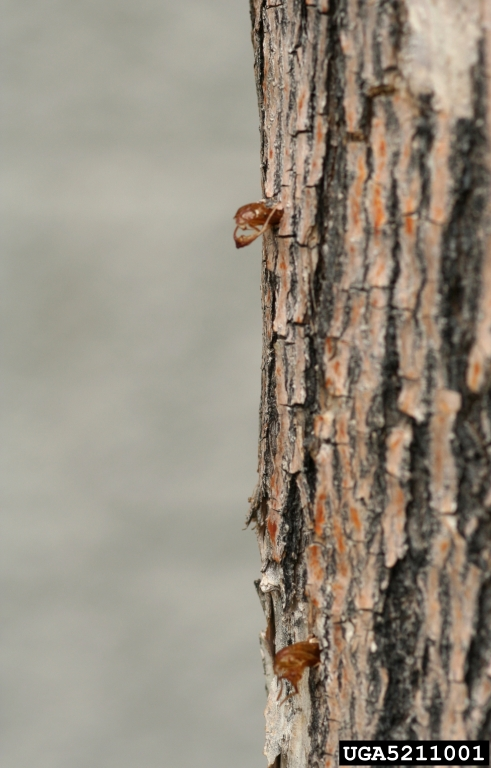 Watch out for the natives…
Cast pupal skins
FPOSP
Early Detector Training
Ash Clearwing Borer
Exit holes (a native moth)  
Photo: Whitney Cranshaw, bugwood.org
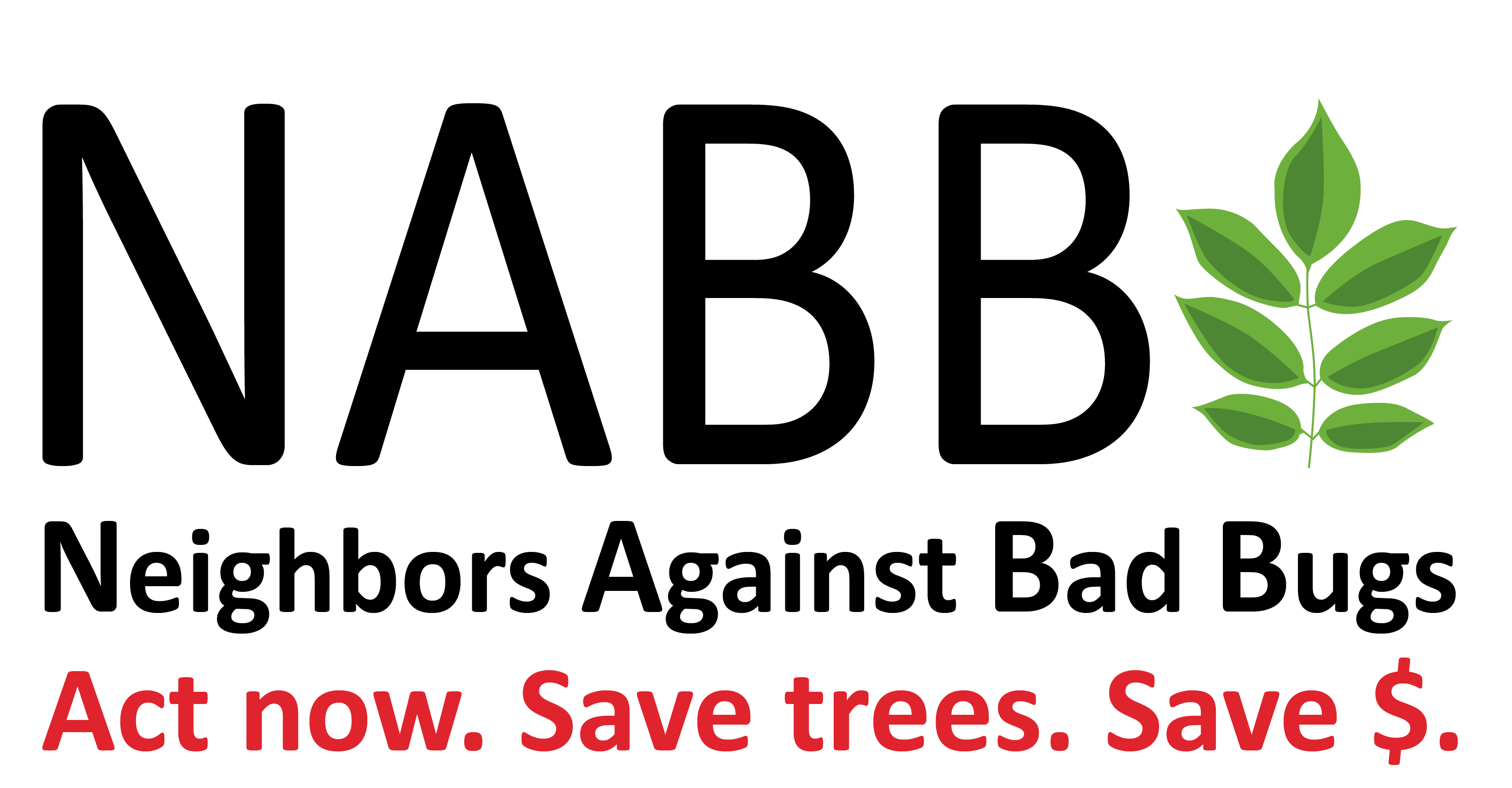 [Speaker Notes: The small size of the EAB adults and their exit holes is of note.  Native ash borers can also leave exit holes in the trunks of trees that are stressed or sick.  These are often confused for EAB damage, but are typically larger and more round than EAB exit holes.

The native ash clearwing borer will often leave its cast pupal shell in its exit holes…a tell tale sign that the holes were not made by EAB.]
6. Epicormic shoots
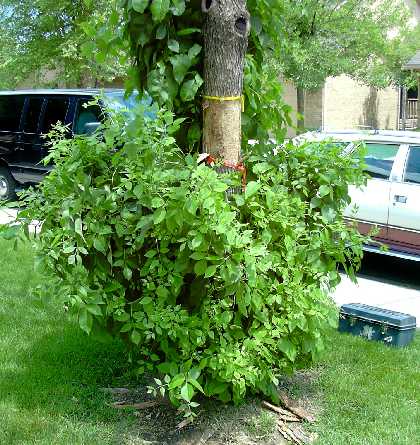 FPOSP
Early Detector Training
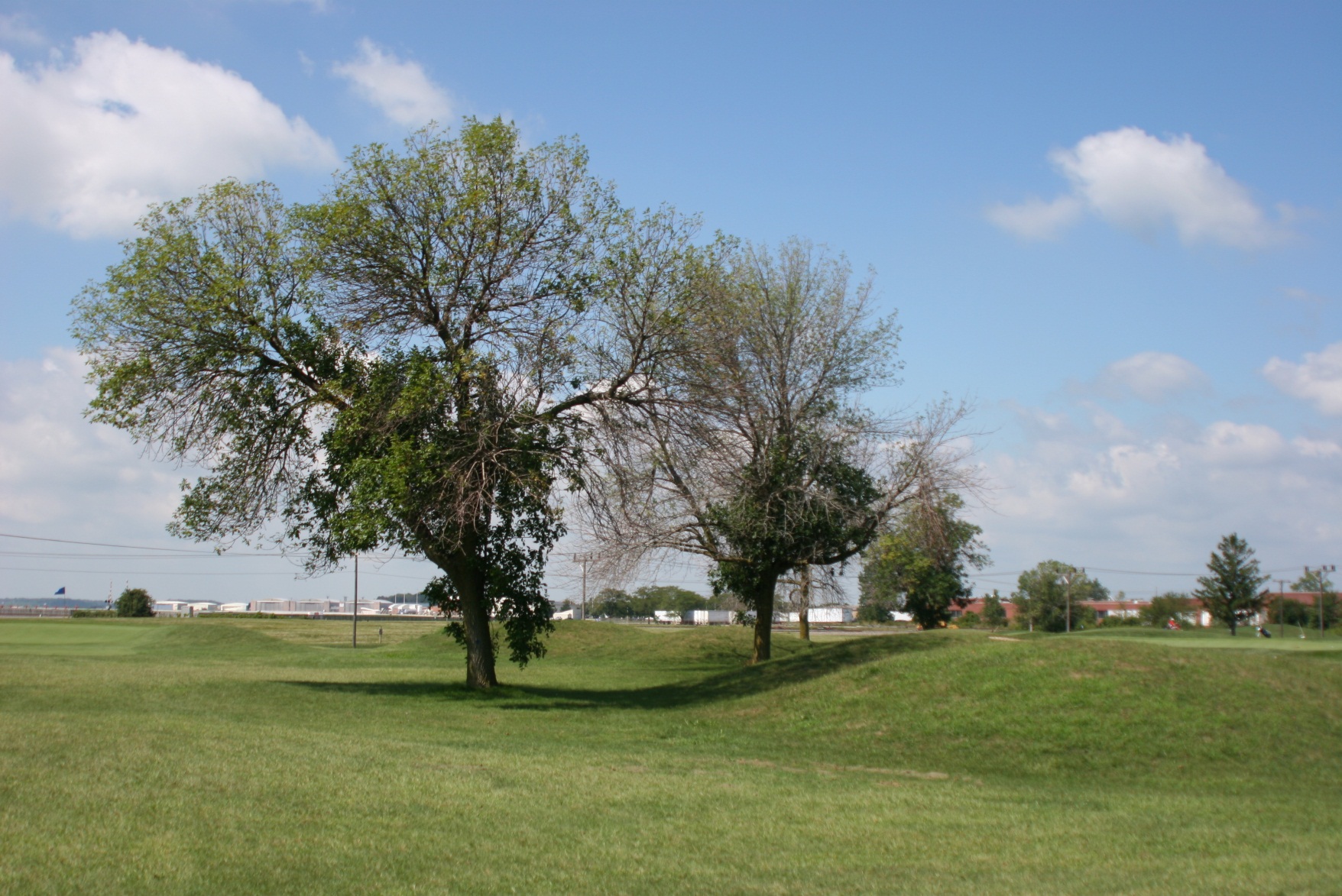 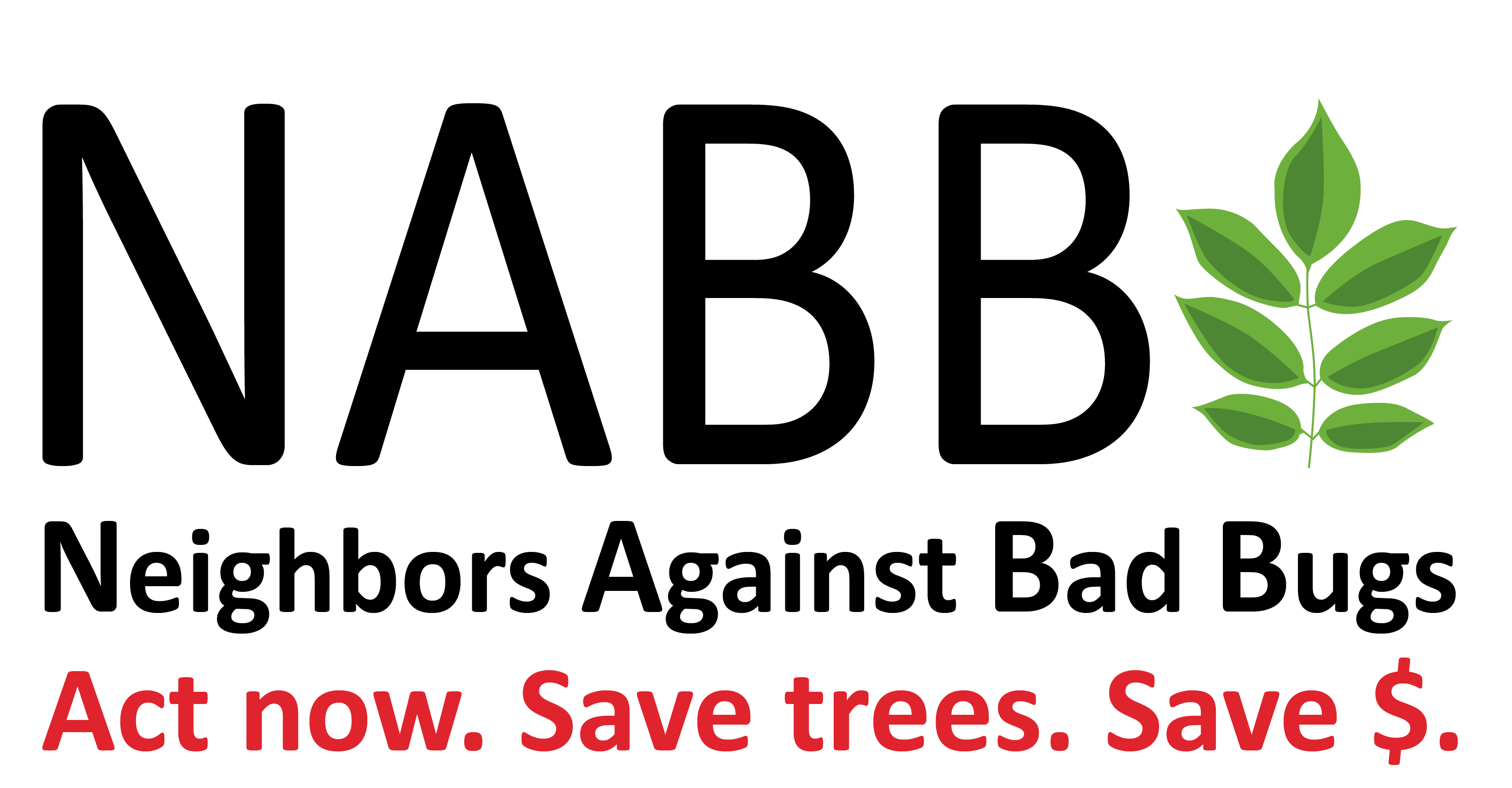 Dying ash trees send out dense epicormic shoots or water sprouts in an attempt to compensate for leaf loss in the upper canopy. 

They are usually composed of large, lush green leaves.
[Speaker Notes: A last ditch effort by the tree to make “new trees” and survive.  A late-stage symptom of infestation, will not support the tree.]
Identifying Ash Trees
FPOSP
Early Detector Training
Leaves are compound, feather shaped, containing 5-11 leaflets
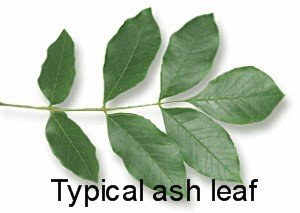 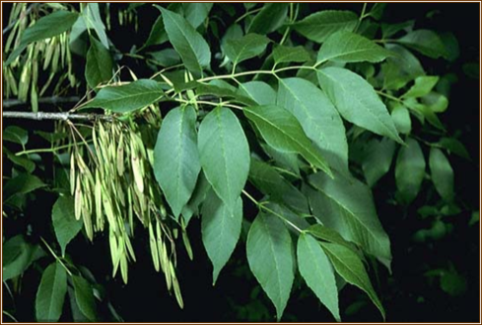 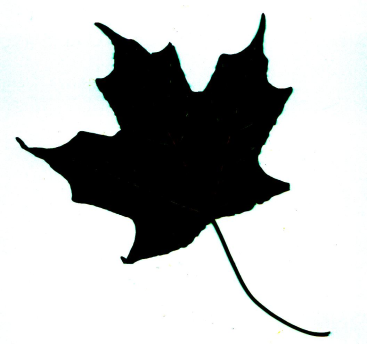 A maple leaf: a good example of a simple leaf.
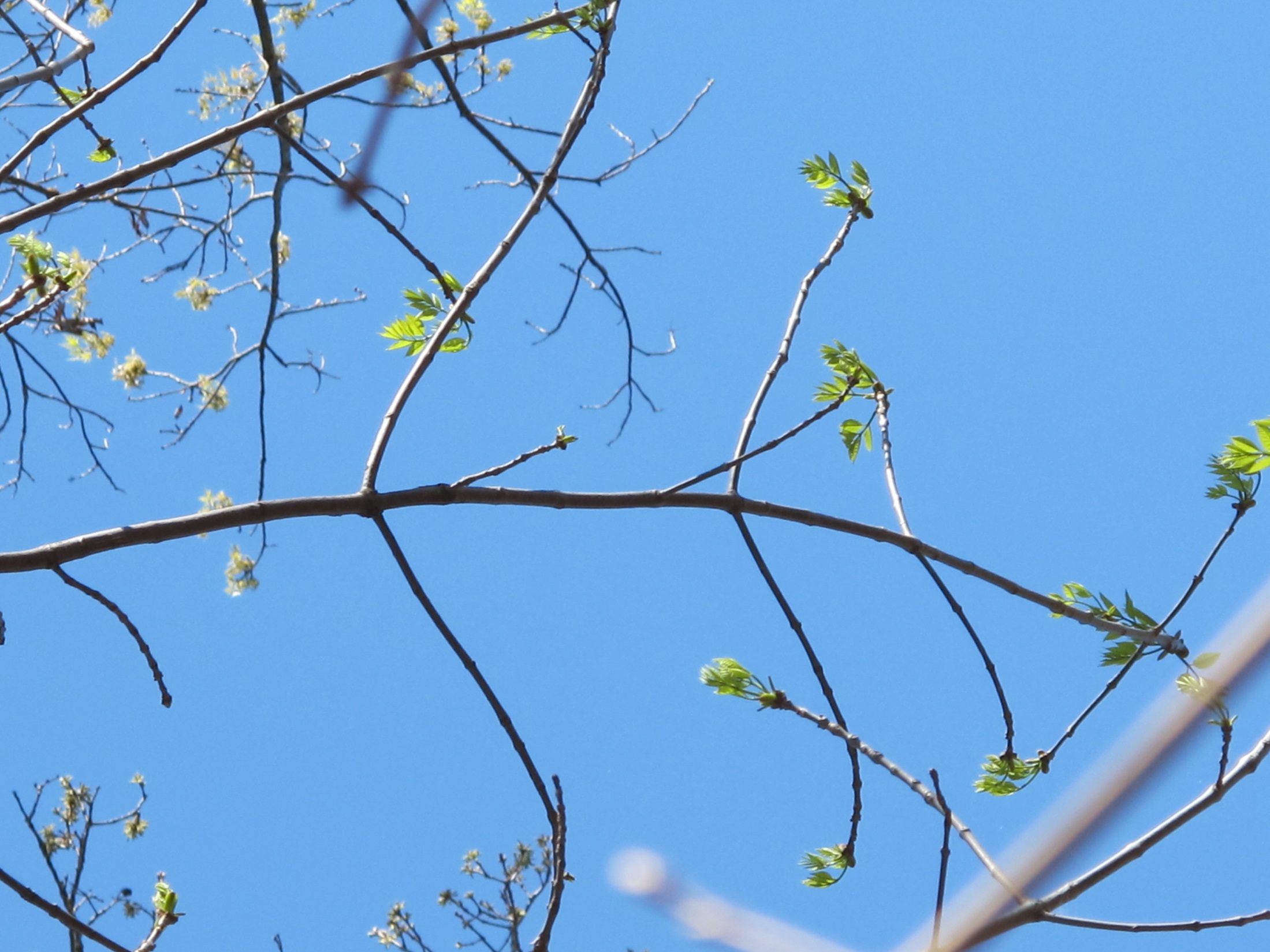 Identifying Ash Trees
FPOSP
Early Detector Training
Branches and buds of ash trees are located directly across from each other (oppositely oriented).
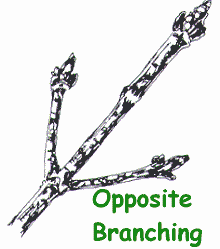 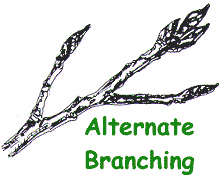 Note: Buds and limbs of ash trees often die and fall off, so not every single branch  or bud will have an opposite mate. Look at several examples before deciding.
Identifying Ash Trees
FPOSP
Early Detector Training
Bark has distinctive diamond-shaped patterns
Seeds are oar-shaped and borne in clusters
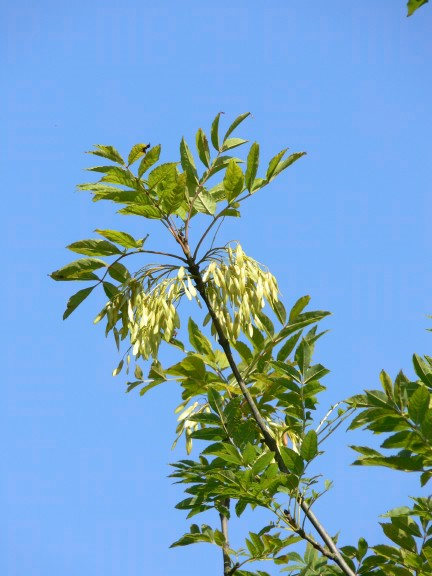 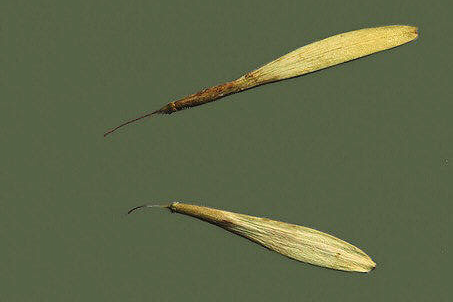 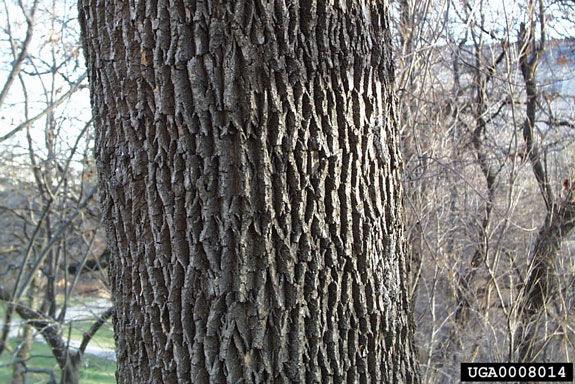 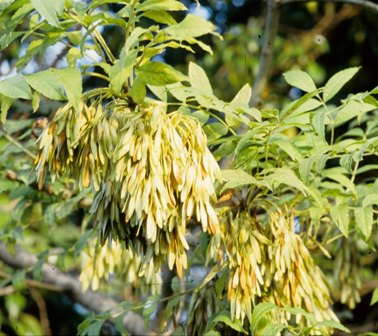 EAB
White Ash
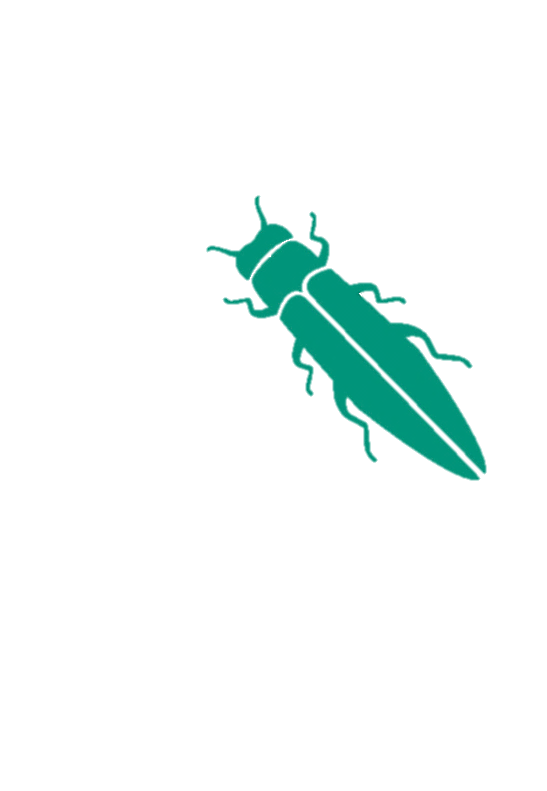 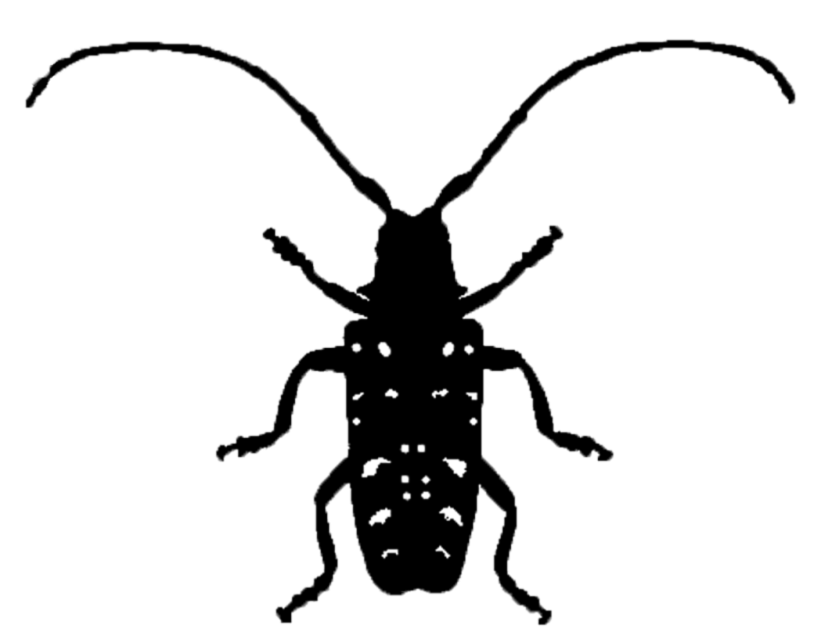 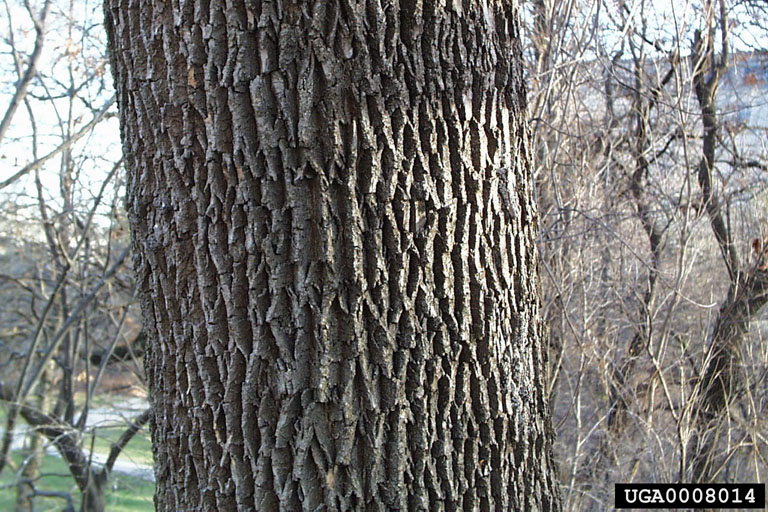 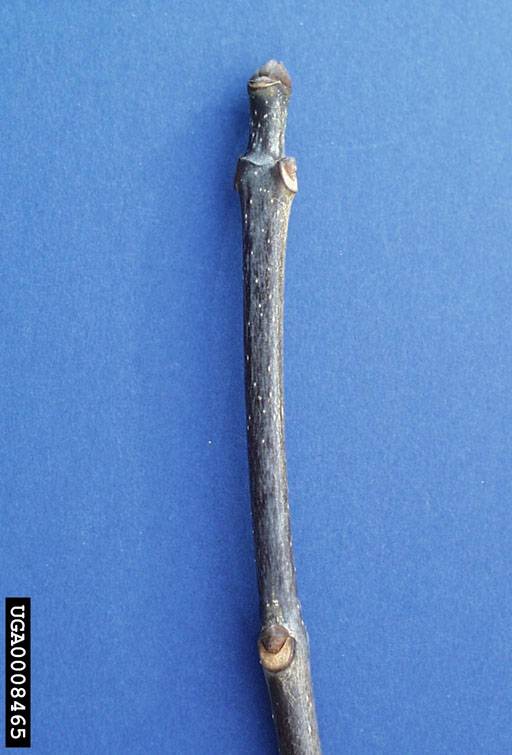 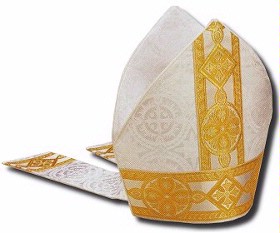 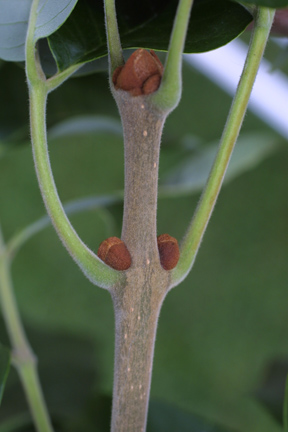 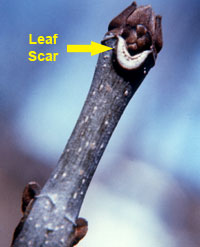 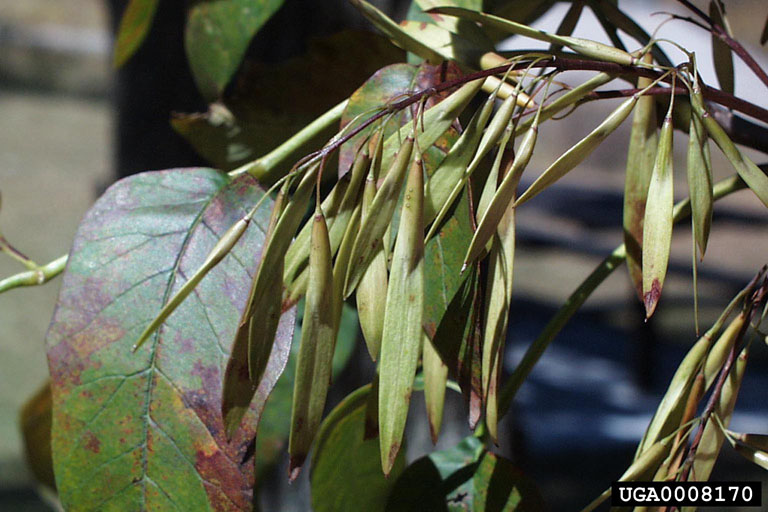 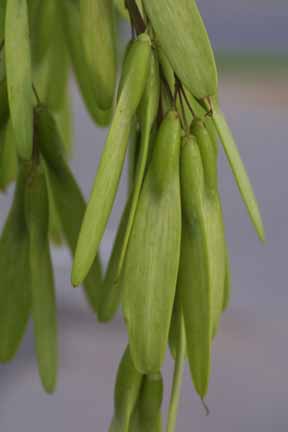 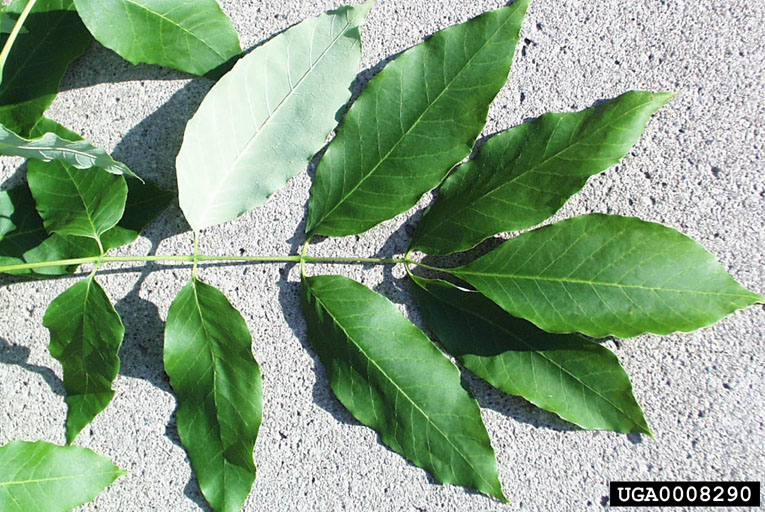 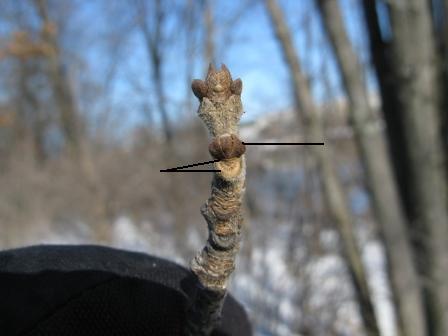 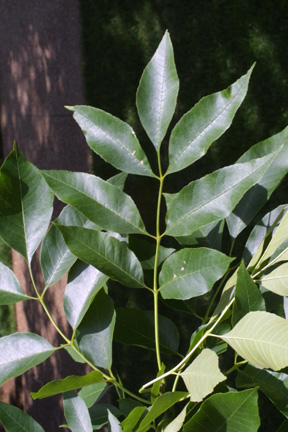 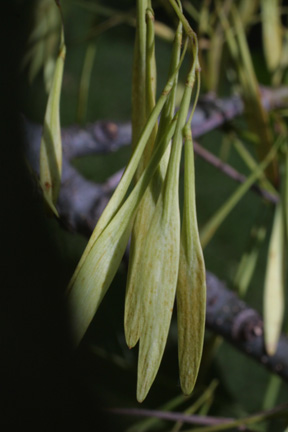 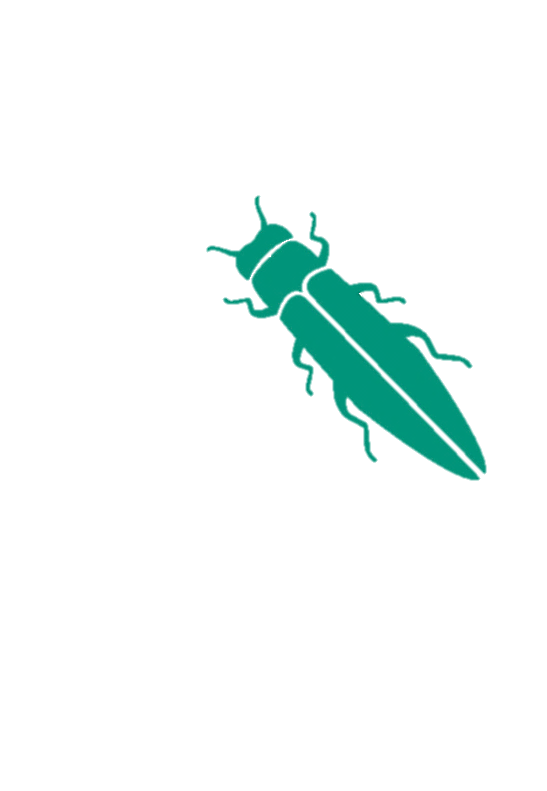 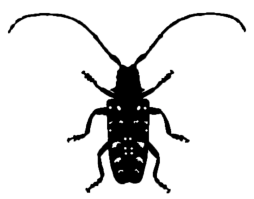 green ash
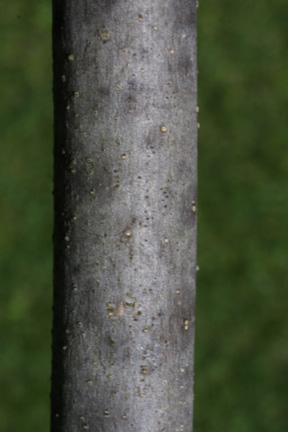 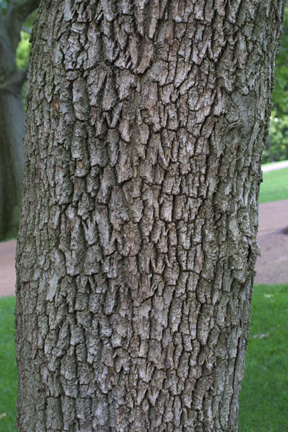 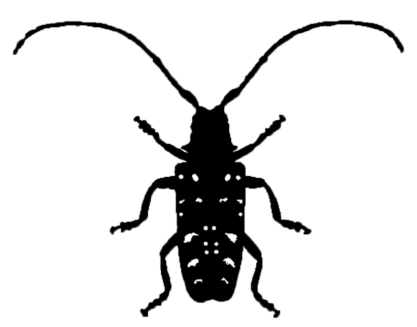 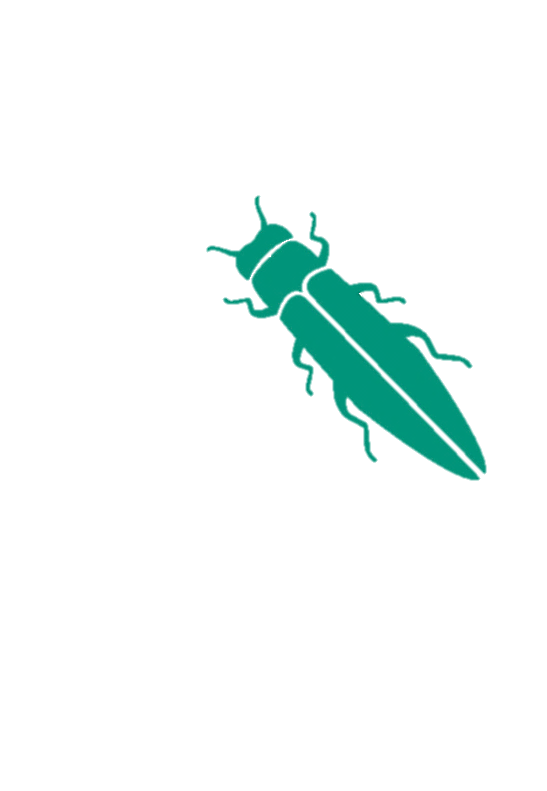 green ash (Fraxinus pensylvanica)
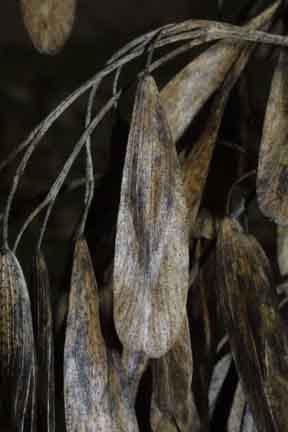 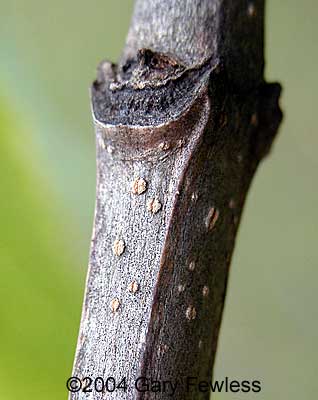 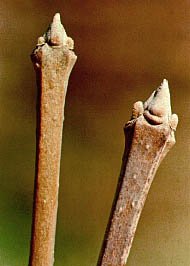 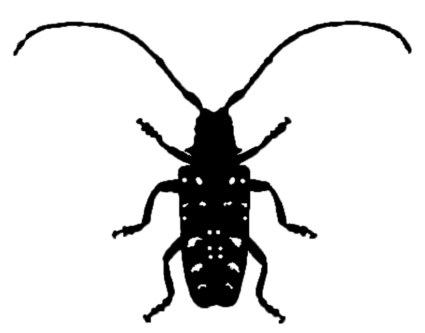 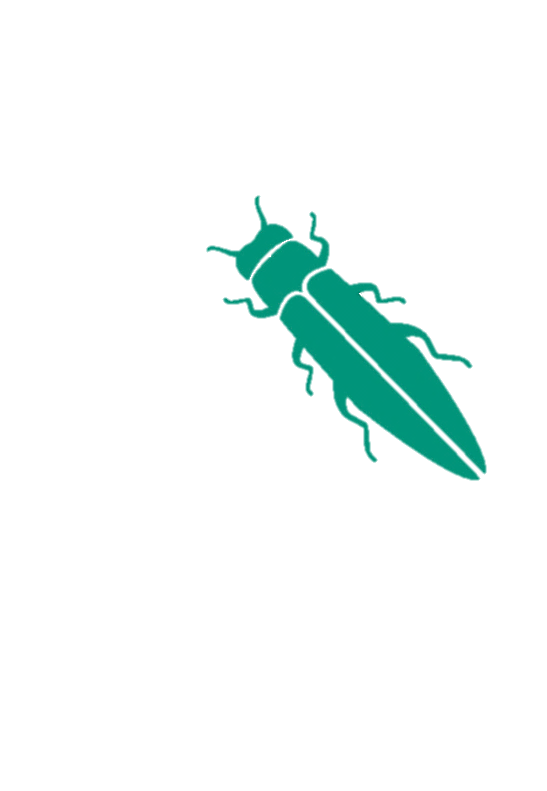 blue ash
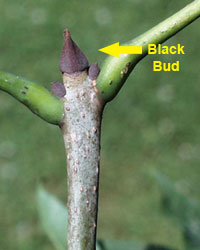 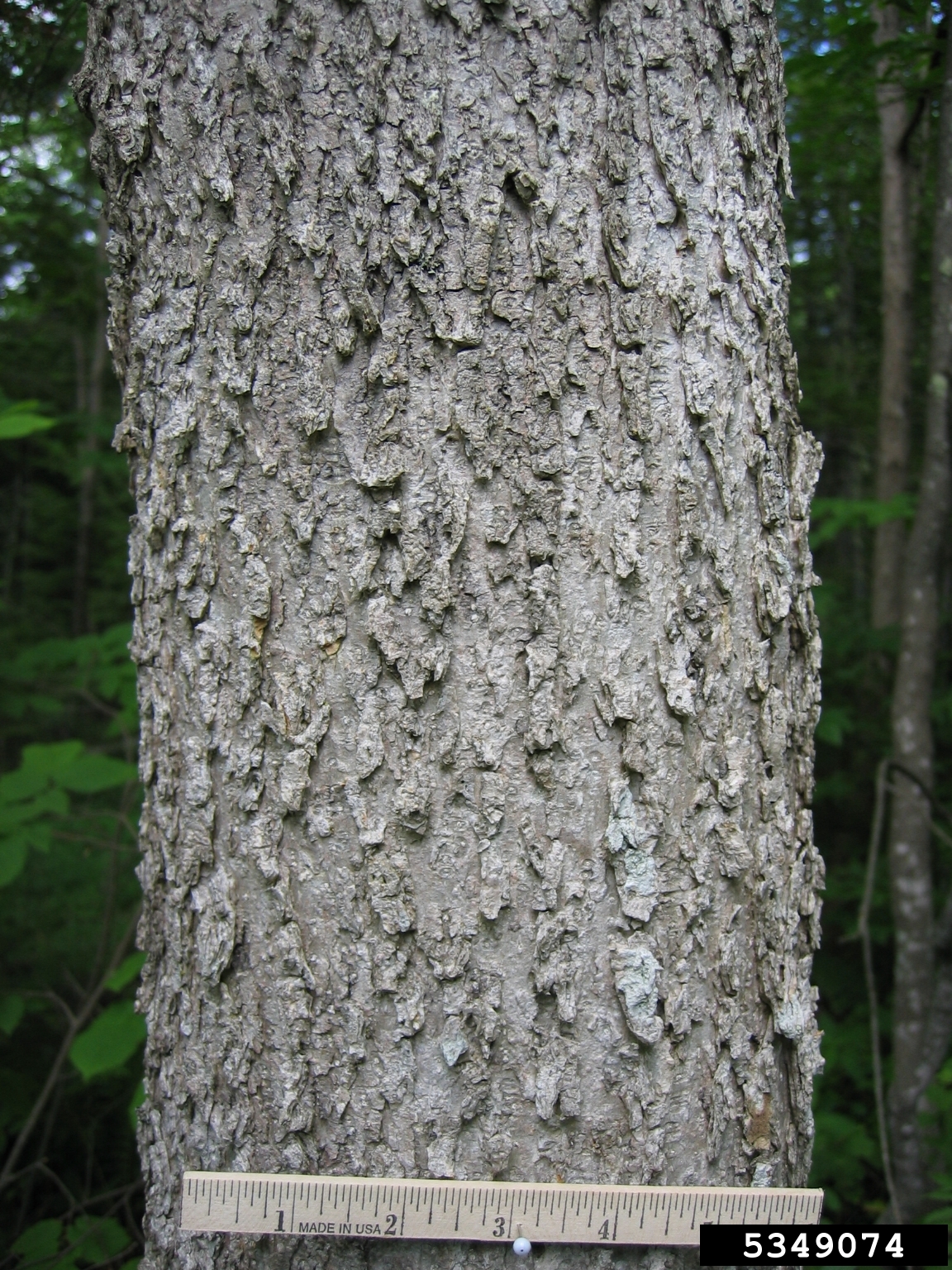 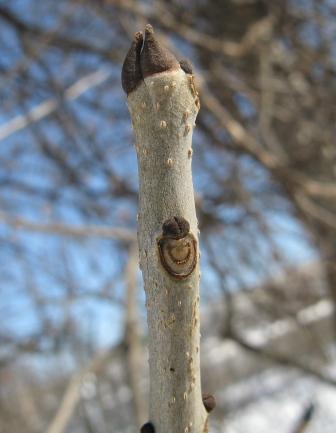 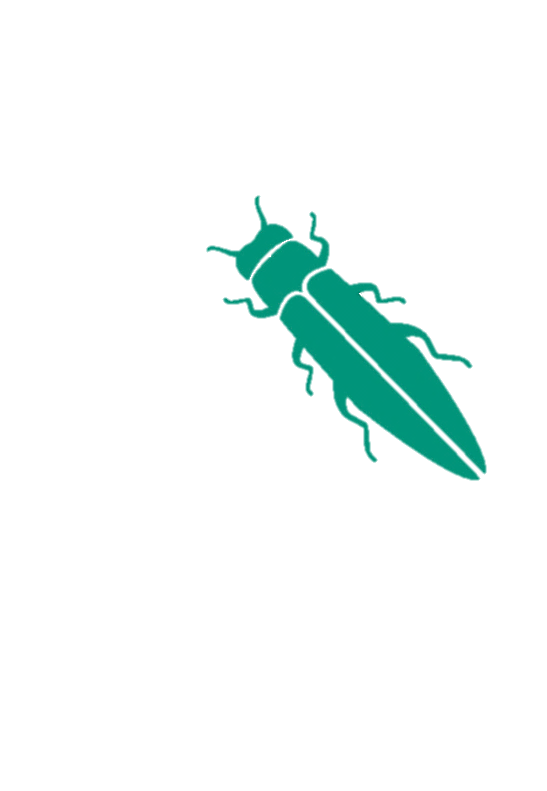 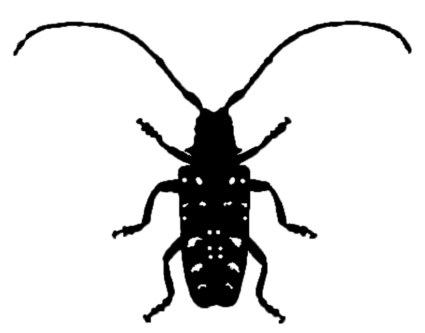 black ash
Helpful comparisons
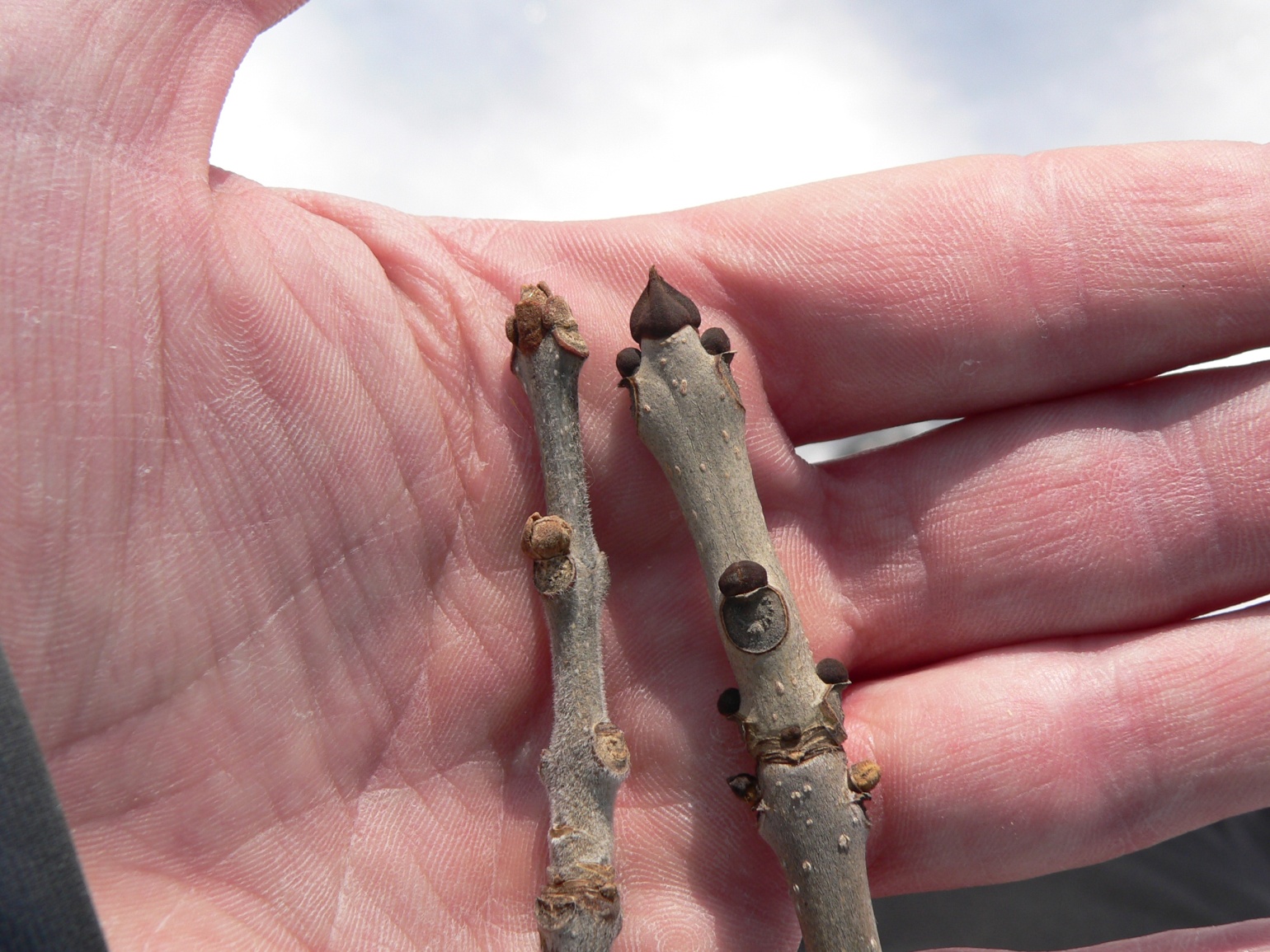 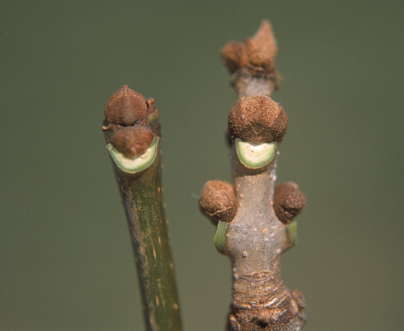 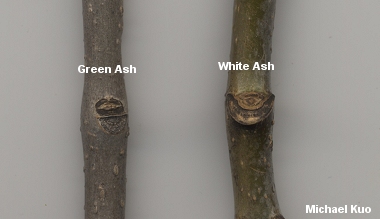 Some look-alikes…
FPOSP
Early Detector Training
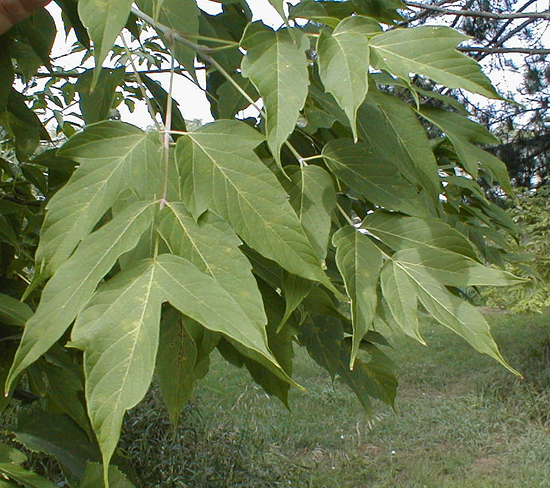 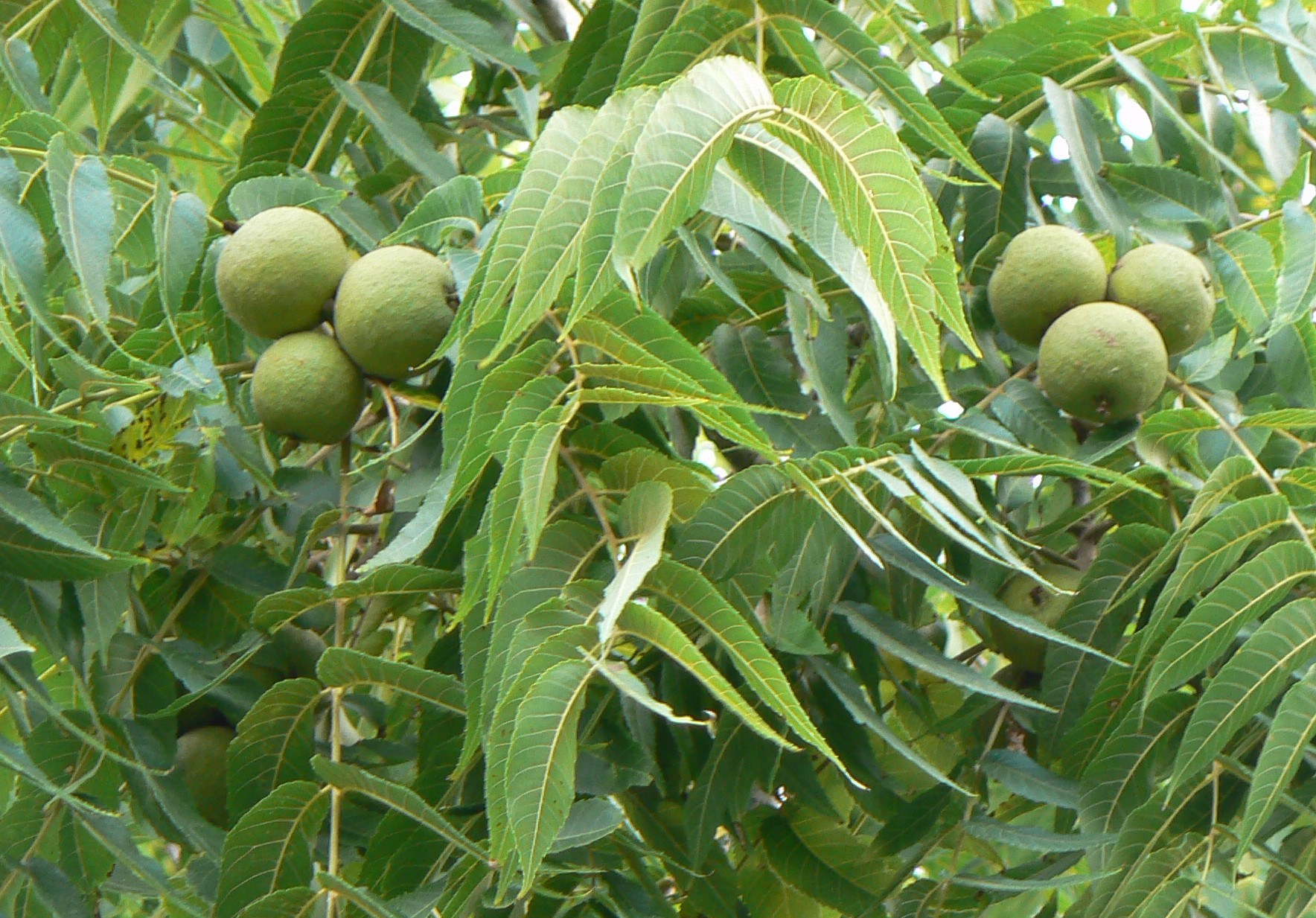 Black walnut has compound leaves and ALTERNATE branching
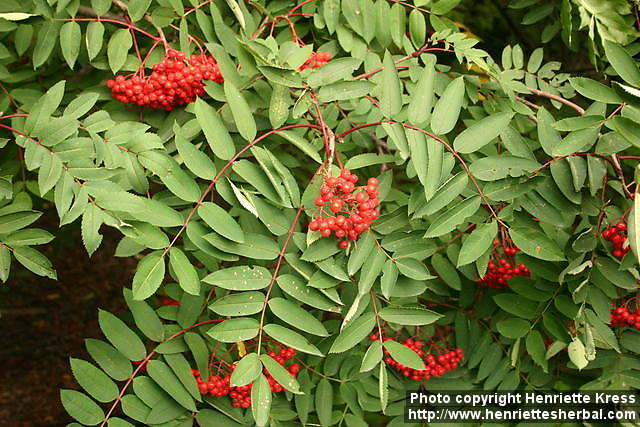 Boxelder has compound leaves, with paired seeds
Mountain ash is not a true ash (Fraxinus)
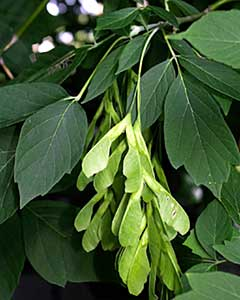 Review
FPOSP
Early Detector Training
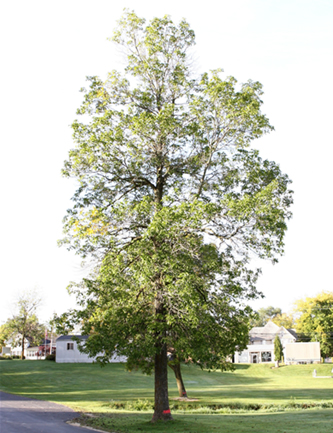 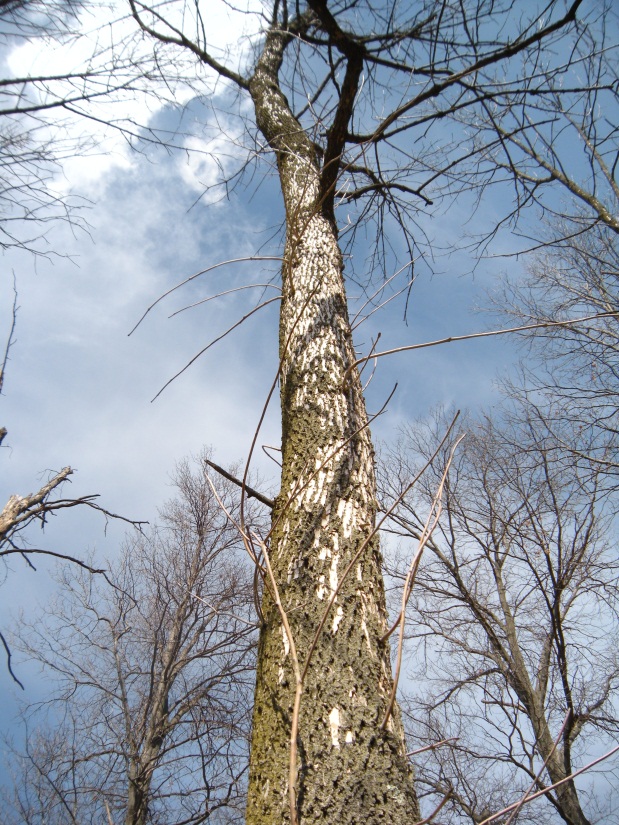 Look for early symptoms of EAB damage:
Thinning of canopy
Woodpecker holes and flecking
Bark splits with curvy galleries
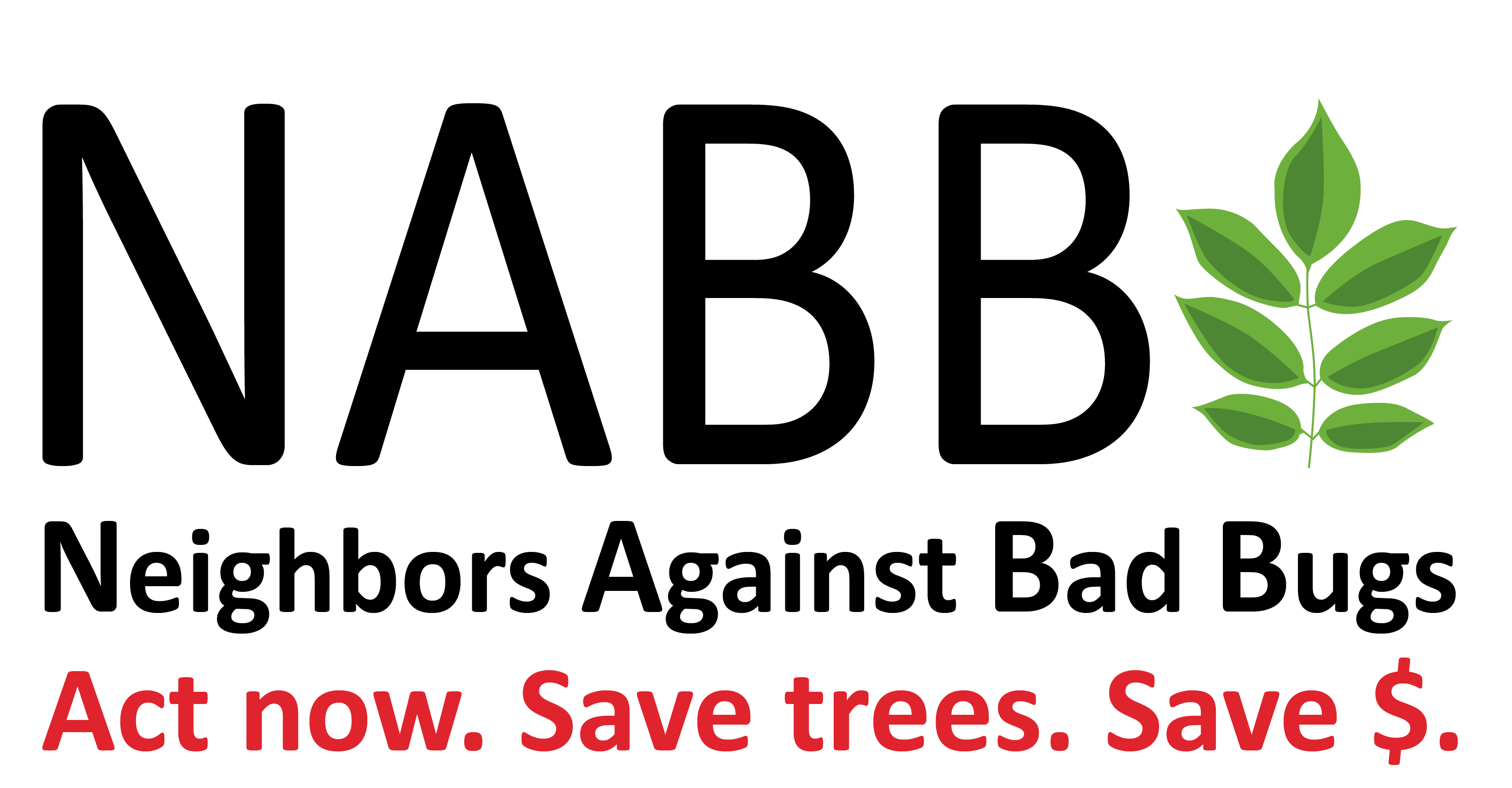 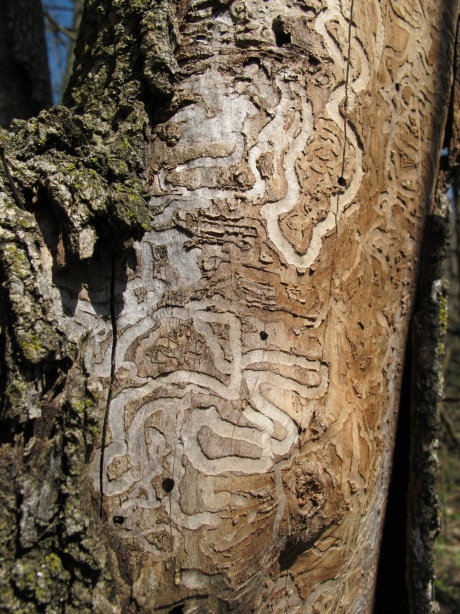